AIIR 2nd Edition Groundwork
Graphical Illustrations of Signal Schemes
1
At-Grade Intersections
At-Grade Intersections
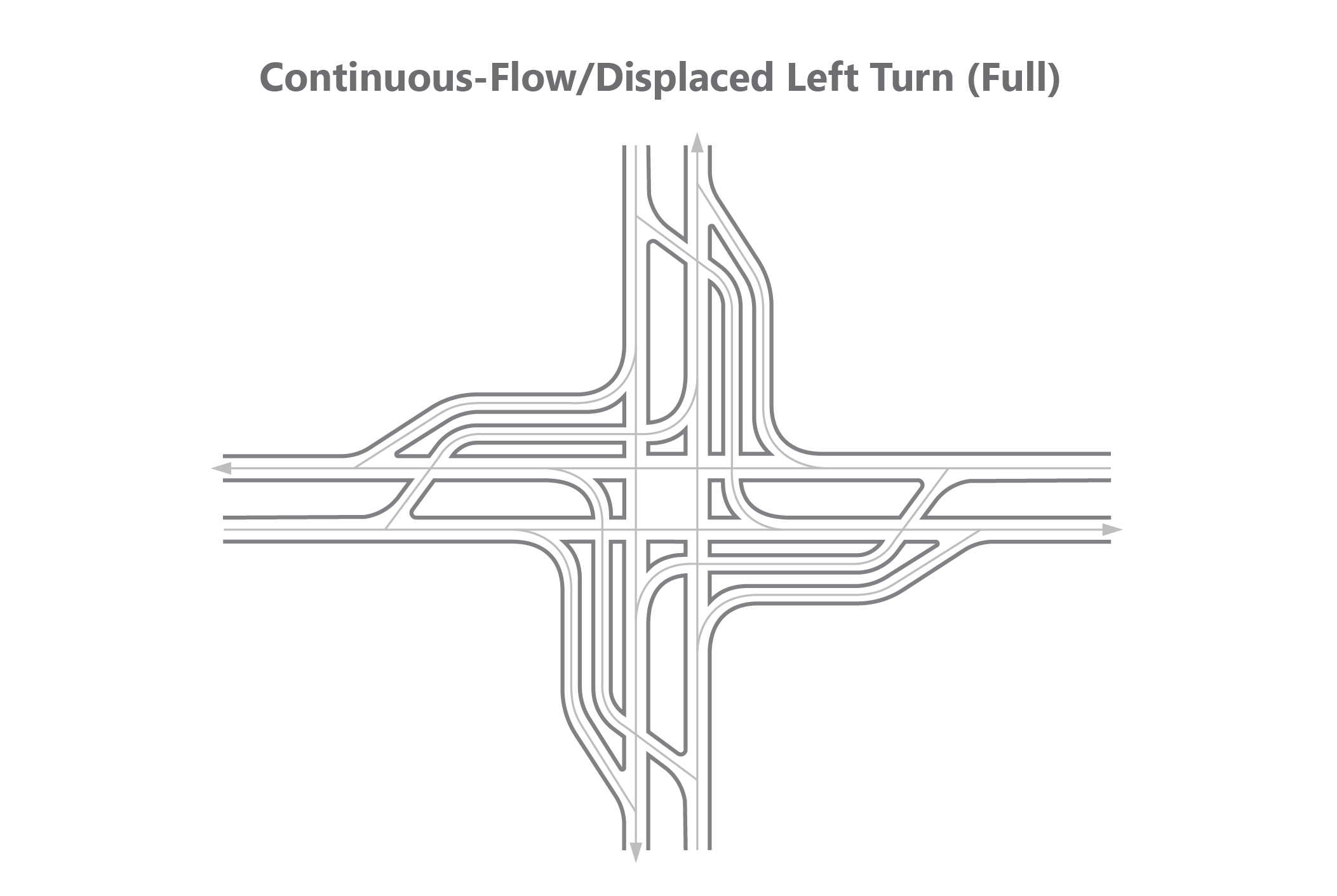 Phase 2
Phase 1
Phase 1
Phase 2
Phase 1
Phase 2
Phase 1
Phase 2
Phase 1
Phase 2
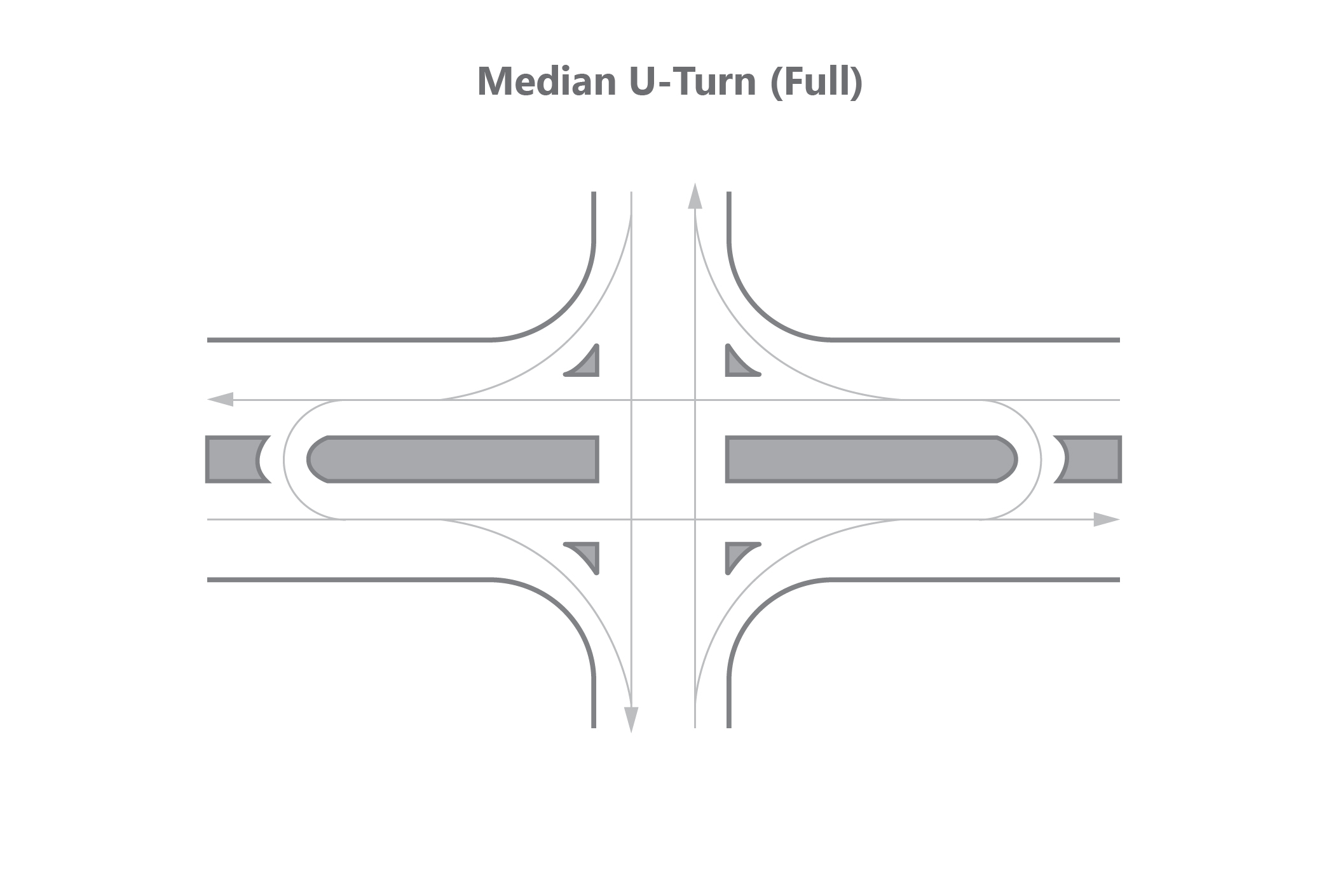 Phase 1
Phase 2
Phase 1
Phase 2
Phase 1
Phase 2
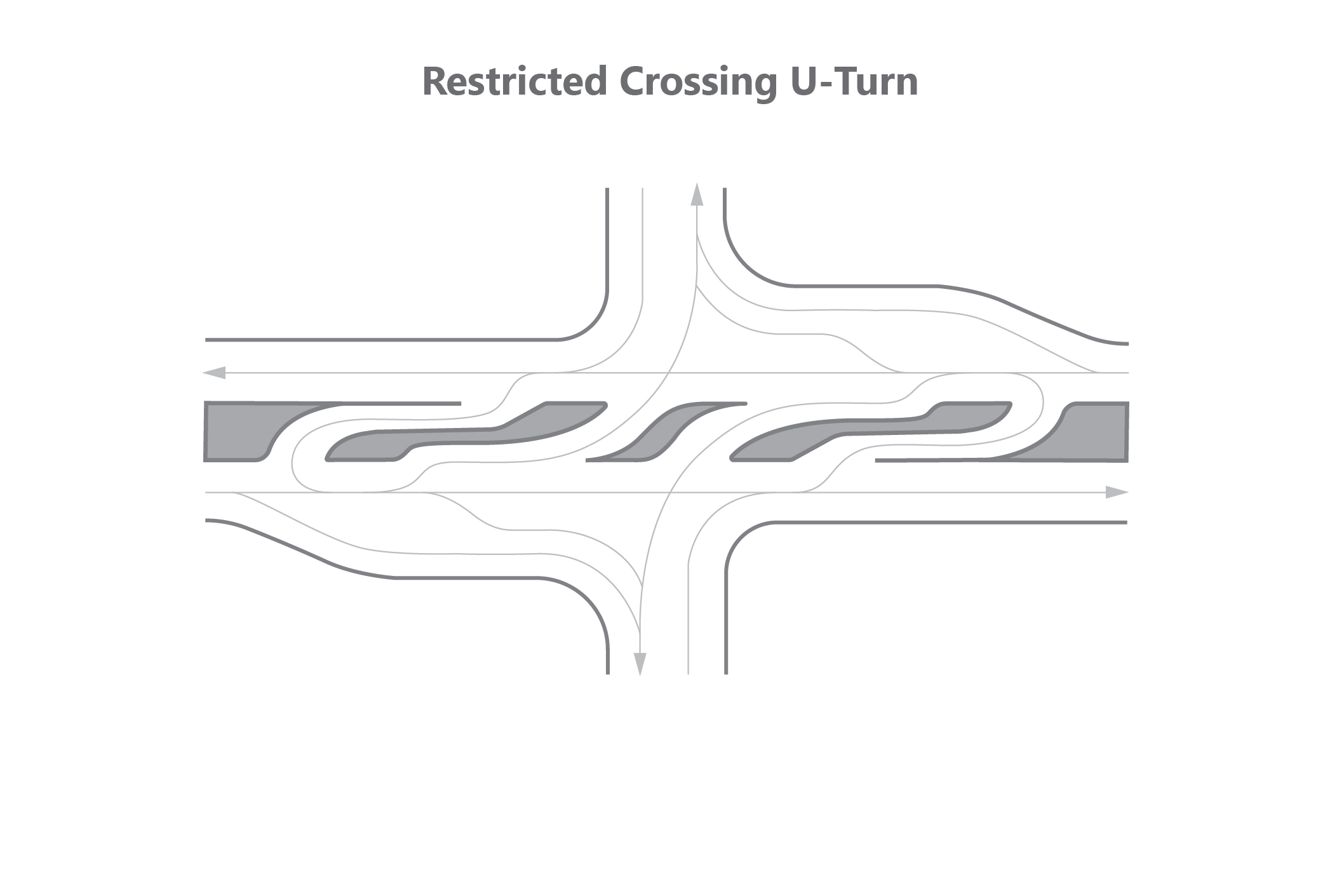 Phase 1
Phase 2
Phase 1
Phase 1
Phase 1
Phase 2
Phase 2
Phase 2
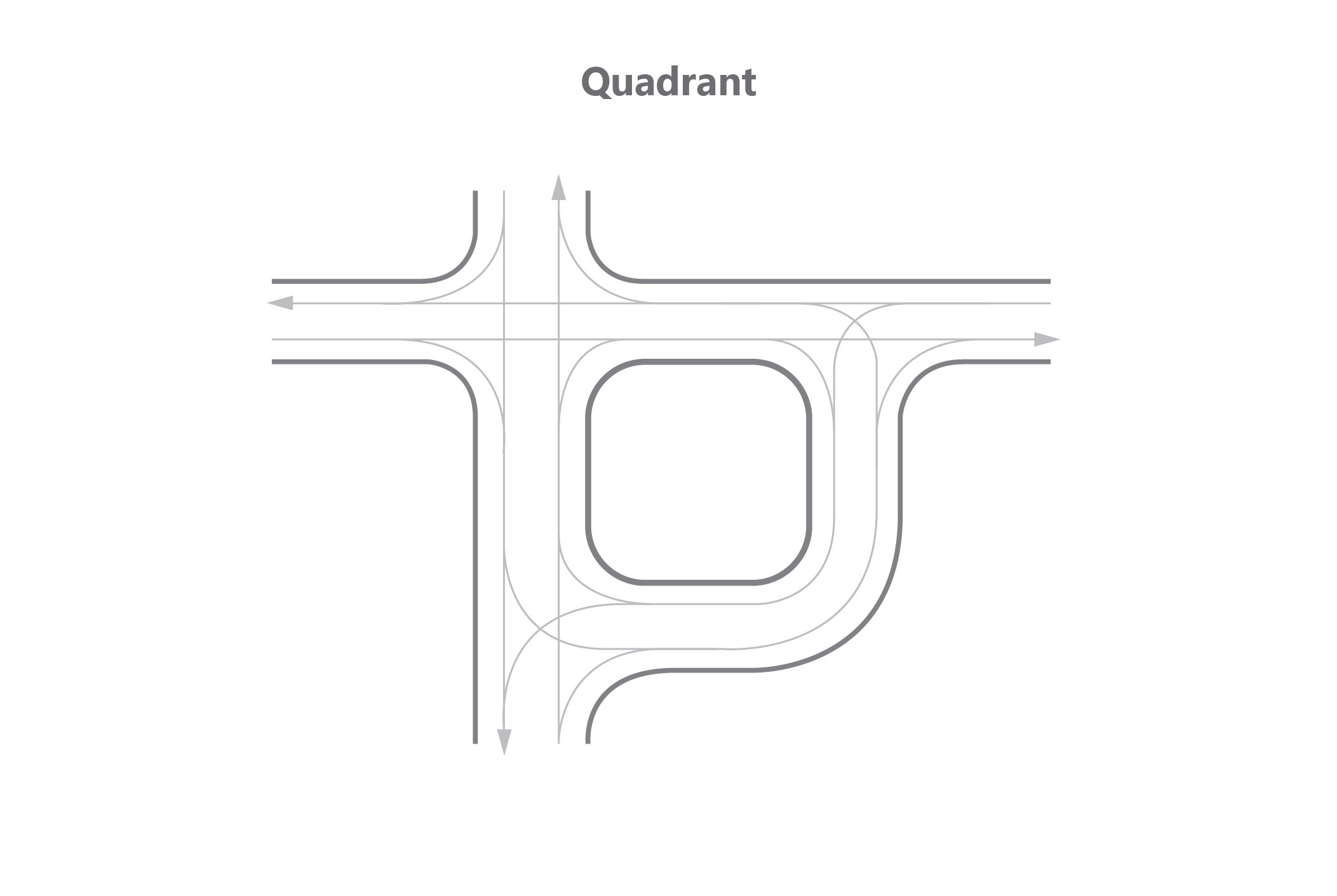 Phase 1
Phase 2
Phase 3
Phase 1
Phase 2
Phase 1
Phase 2
Phase 2
Phase 3
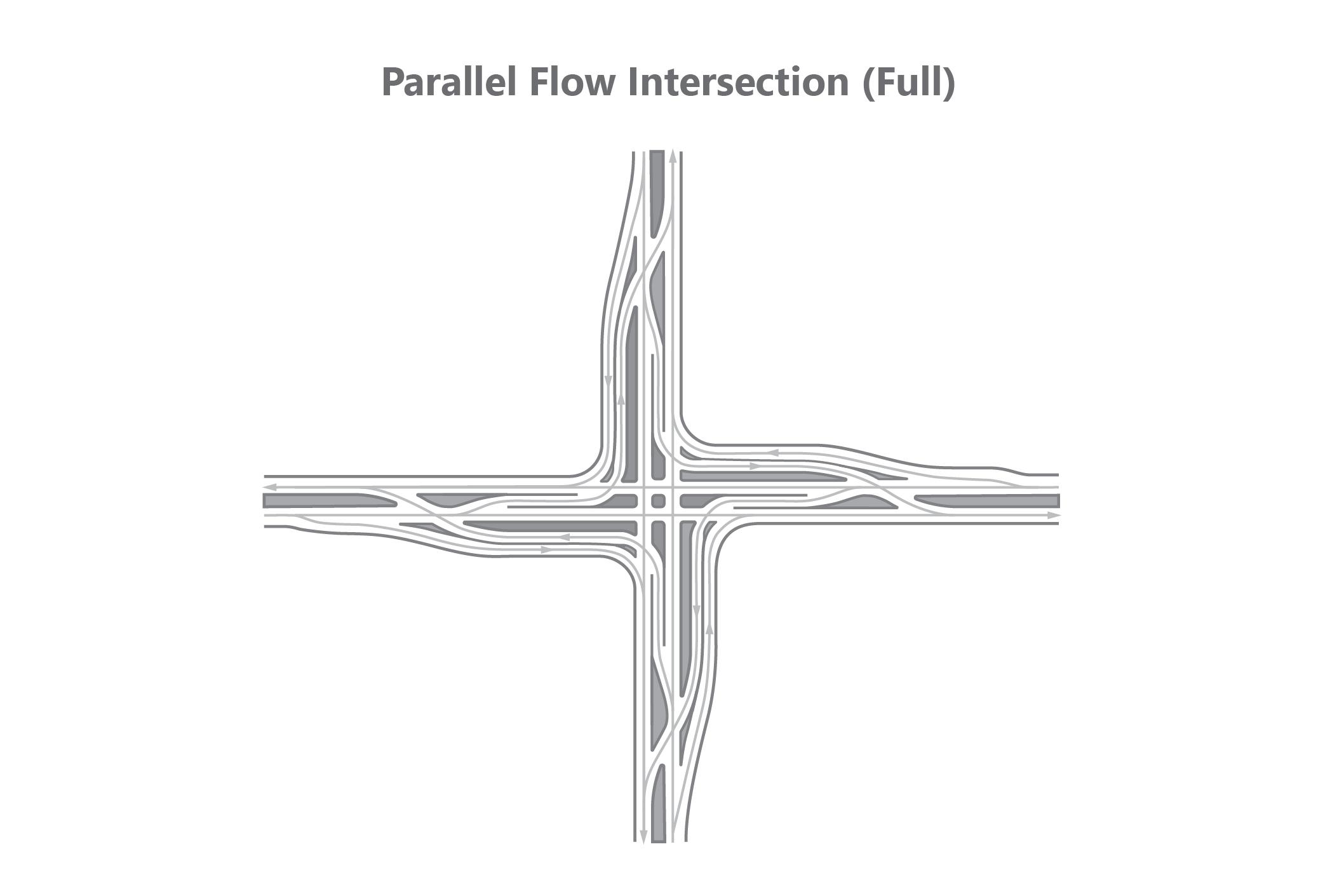 Phase 2
Phase 1
Phase 1
Phase 2
Phase 1
Phase 2
Phase 1
Phase 2
Phase 1
Phase 2
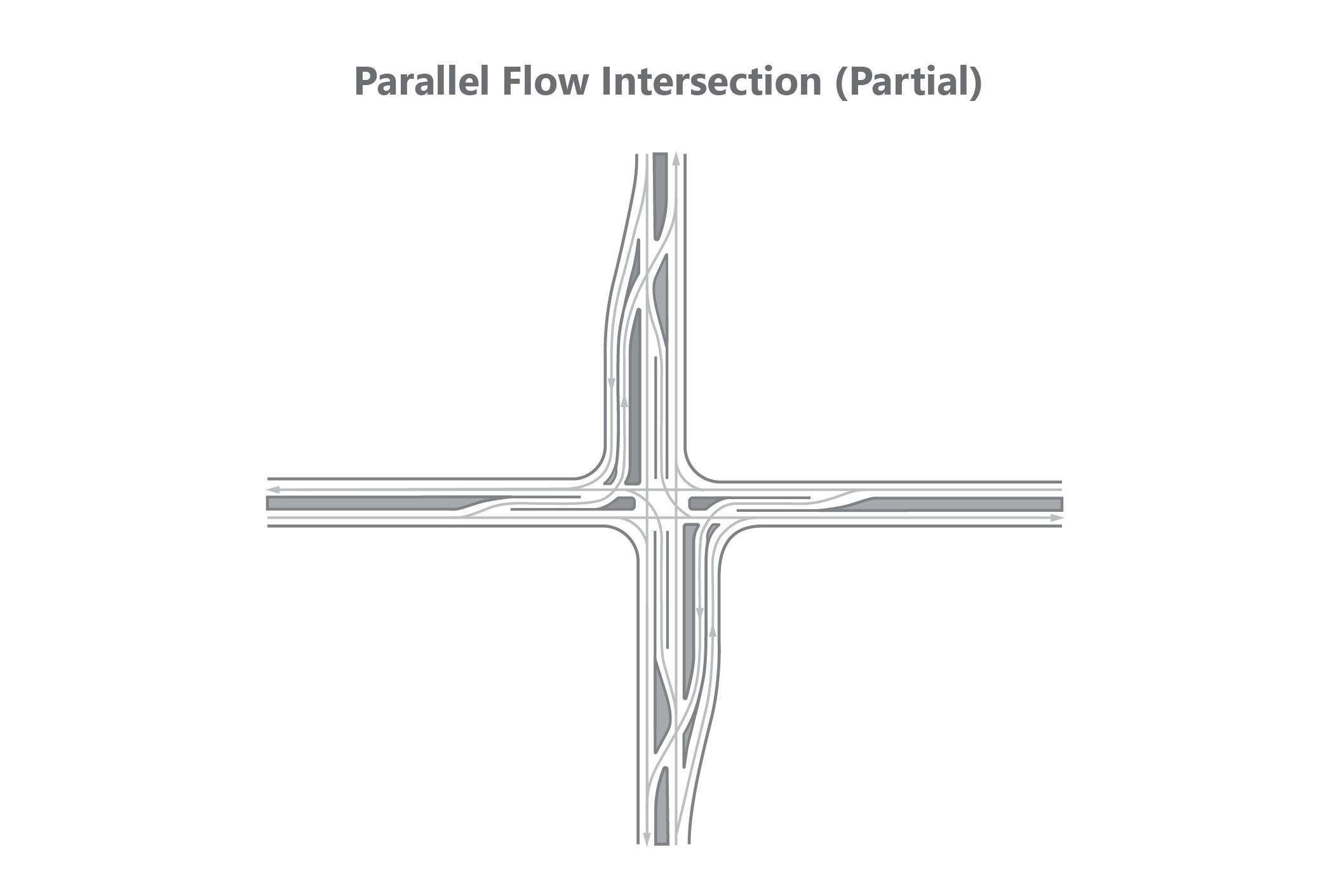 Phase 1
Phase 2
Phase 3
Phase 1
Phase 1
Phase 2
Phase 2
Phase 3
Phase 3
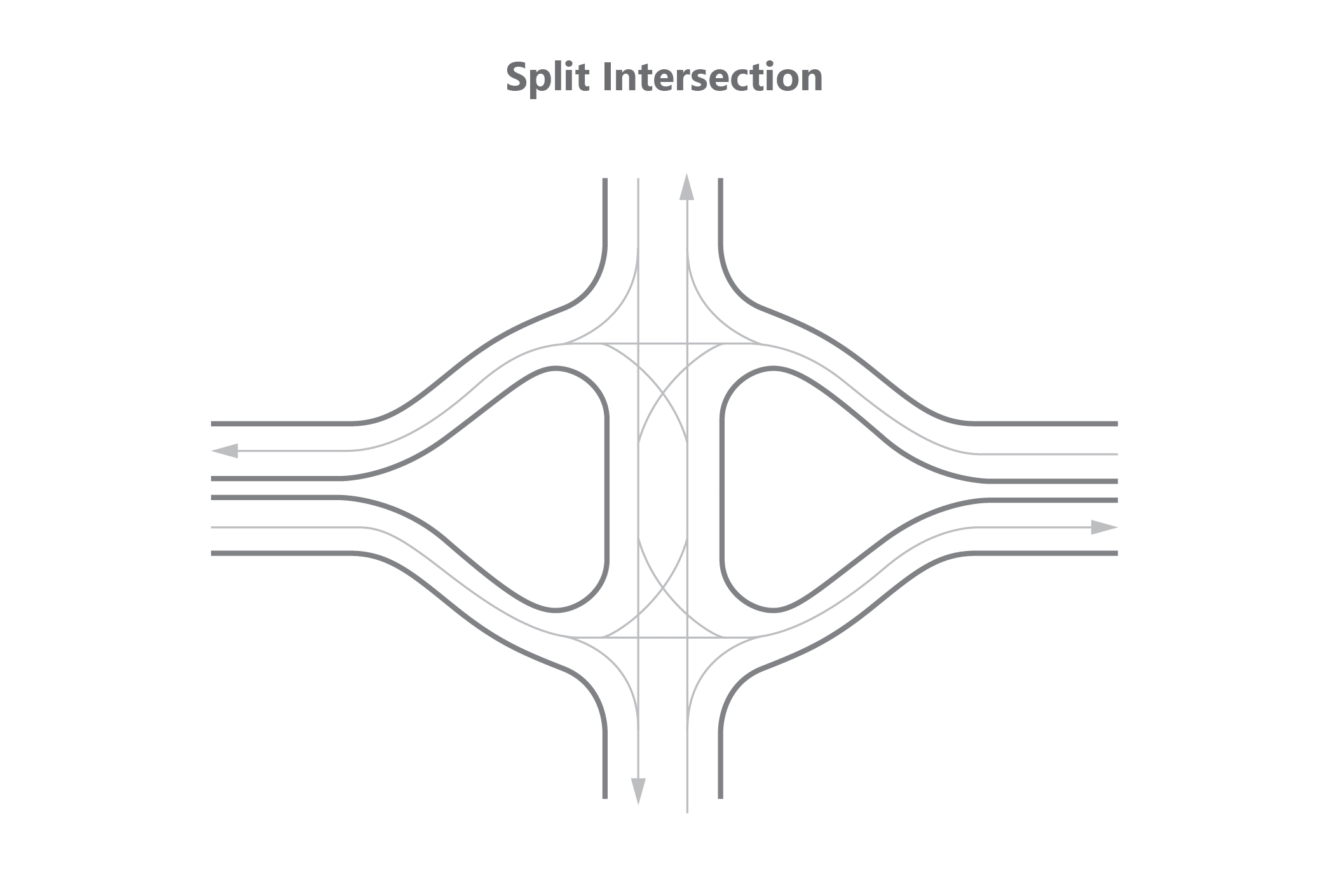 Phase 1
Phase 2
Phase 3
Phase 1
Phase 2
Phase 3
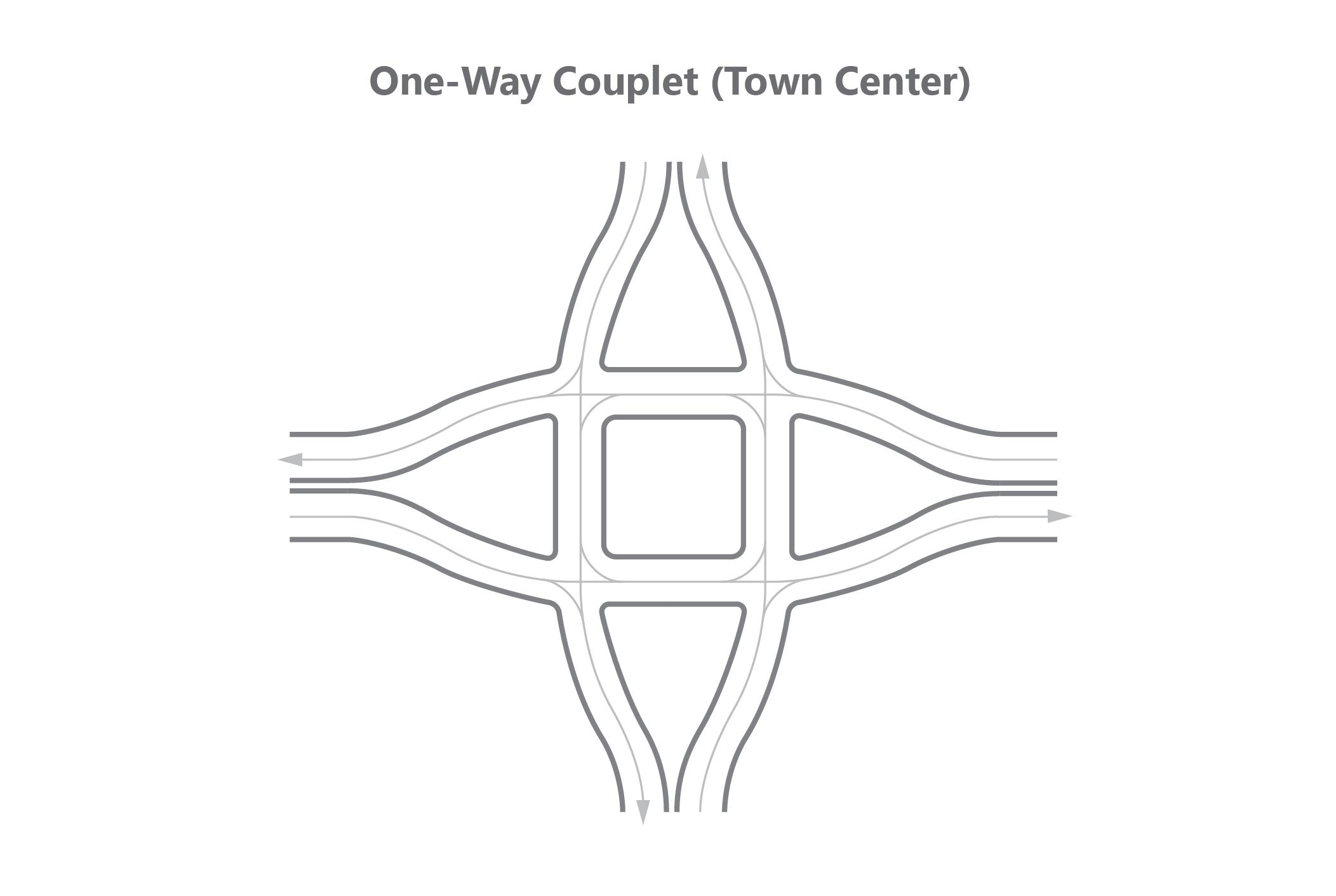 Phase 1
Phase 2
Phase 1
Phase 2
Phase 1
Phase 2
Phase 1
Phase 2
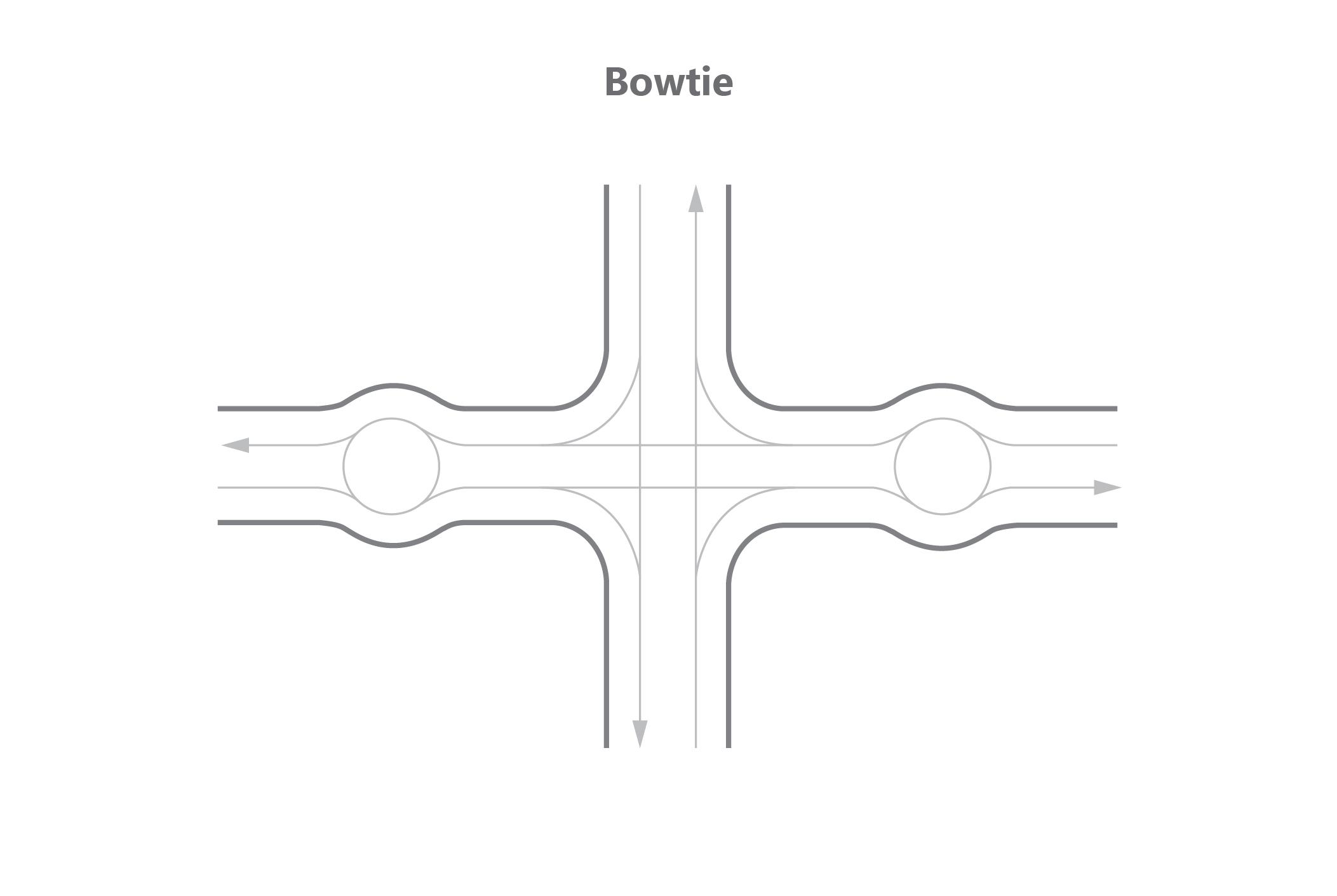 Phase 1
Phase 2
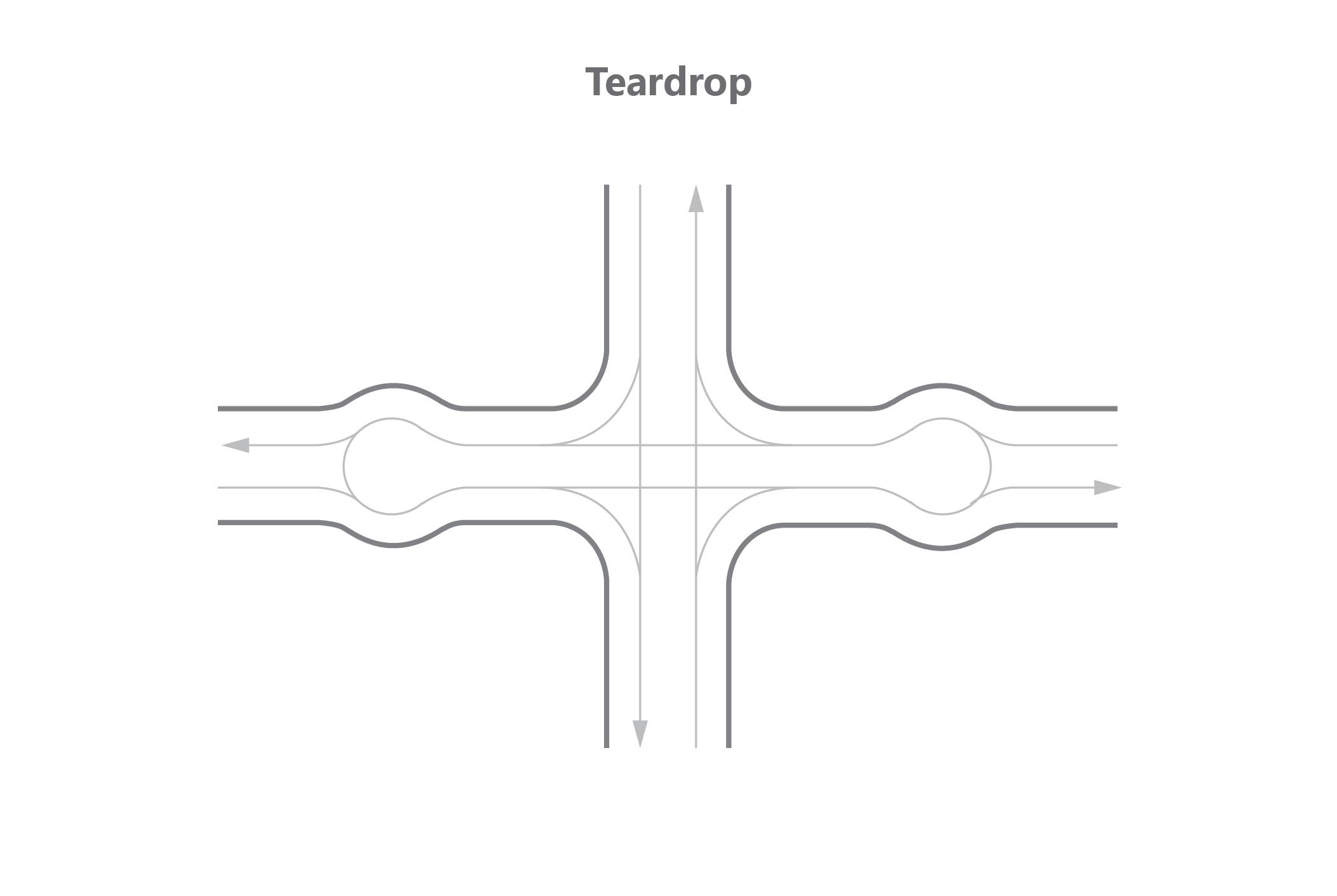 Phase 1
Phase 2
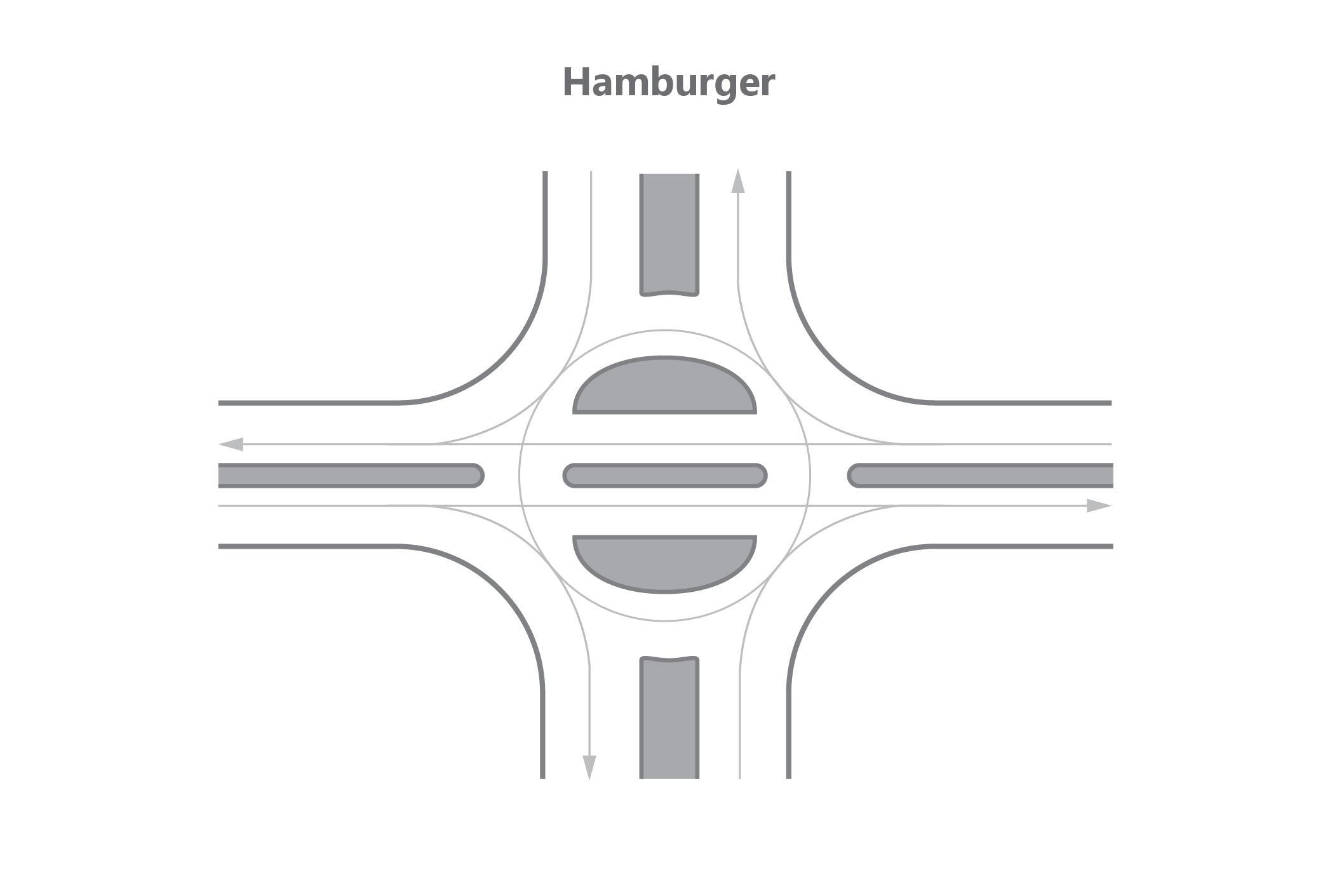 Phase 1
Phase 2
Phase 1
Phase 2
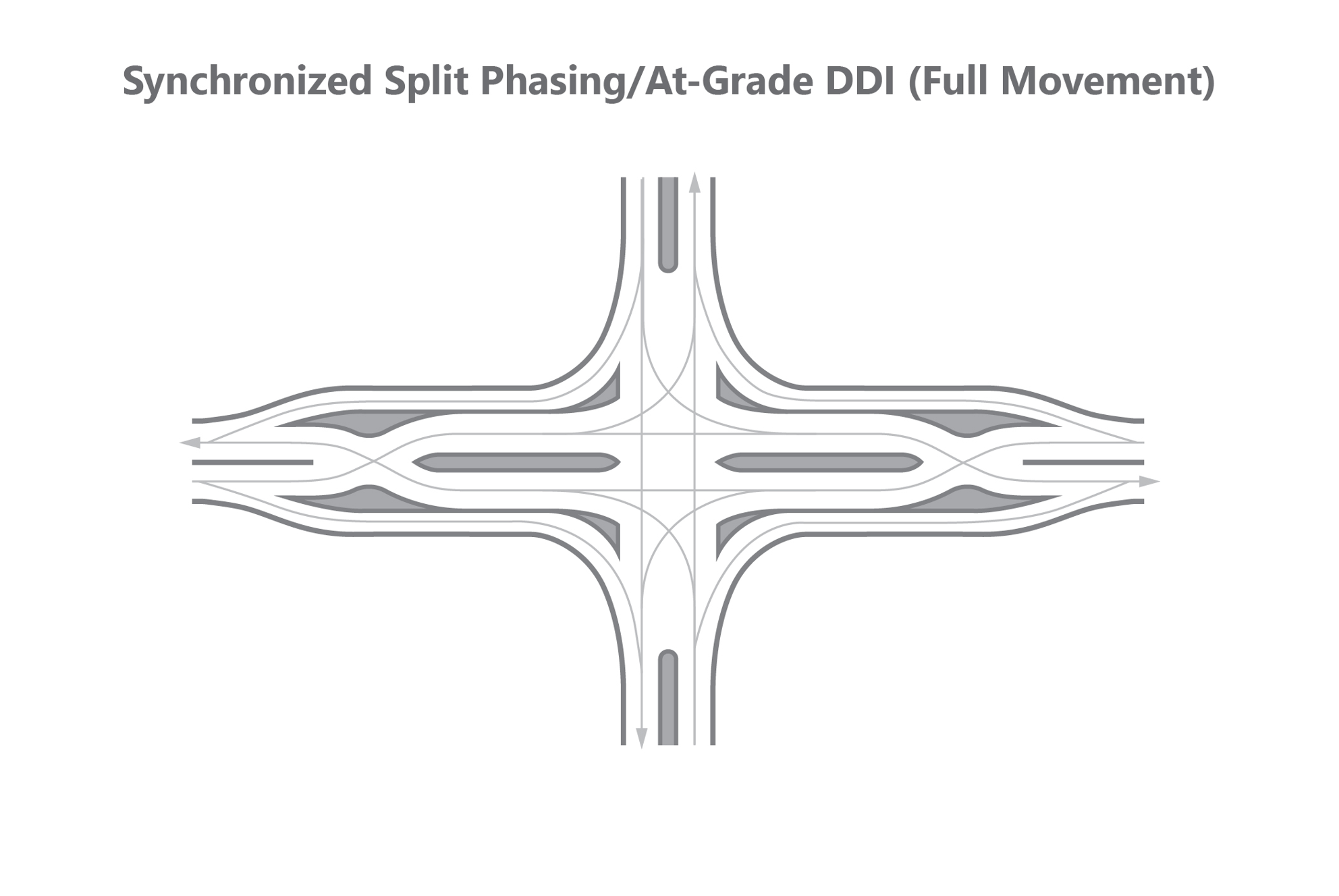 Phase 1
Phase 2
Phase 3
Phase 1
Phase 2
Phase 1
Phase 2
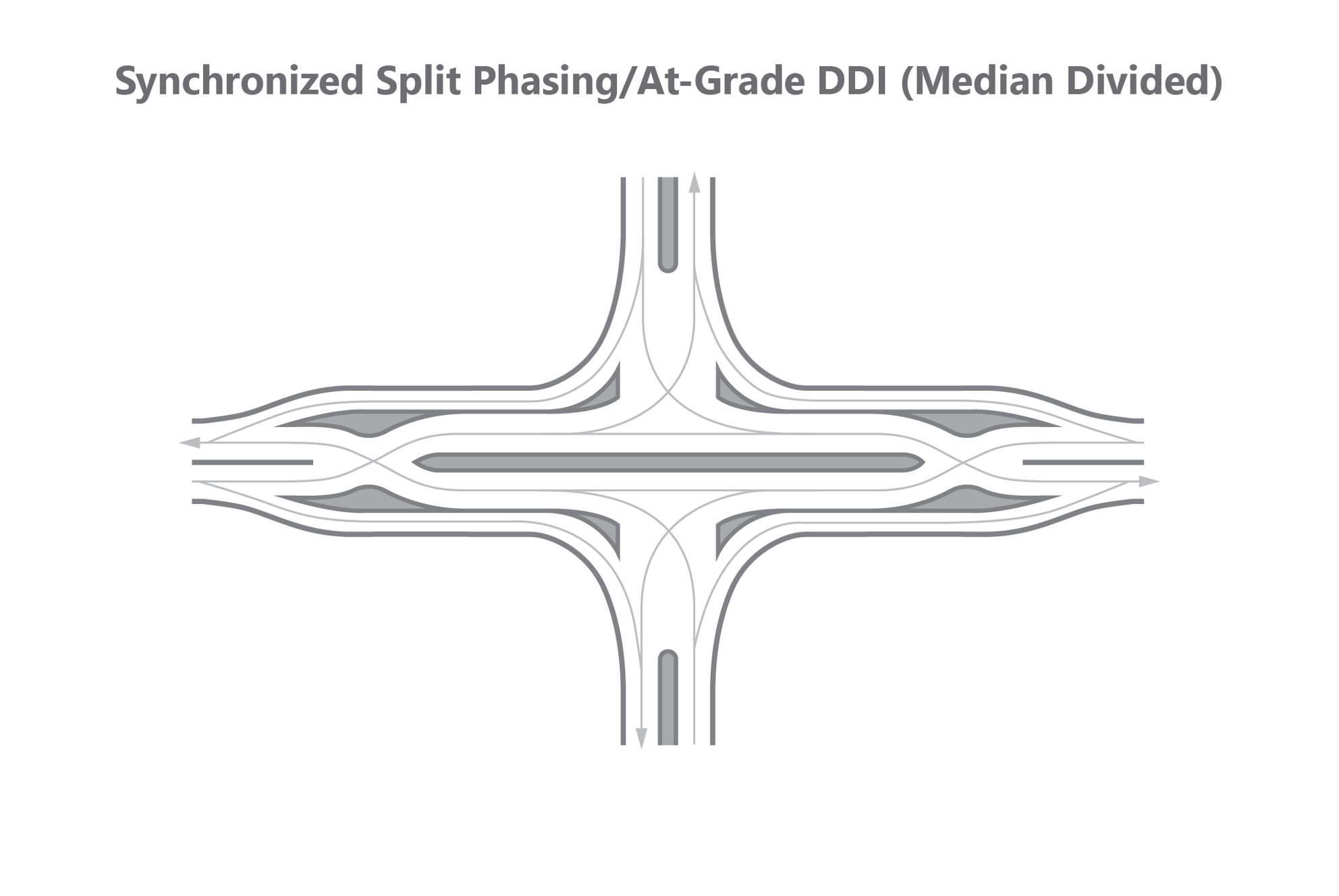 Phase 1
Phase 2
Phase 1
Phase 2
Phase 1
Phase 2
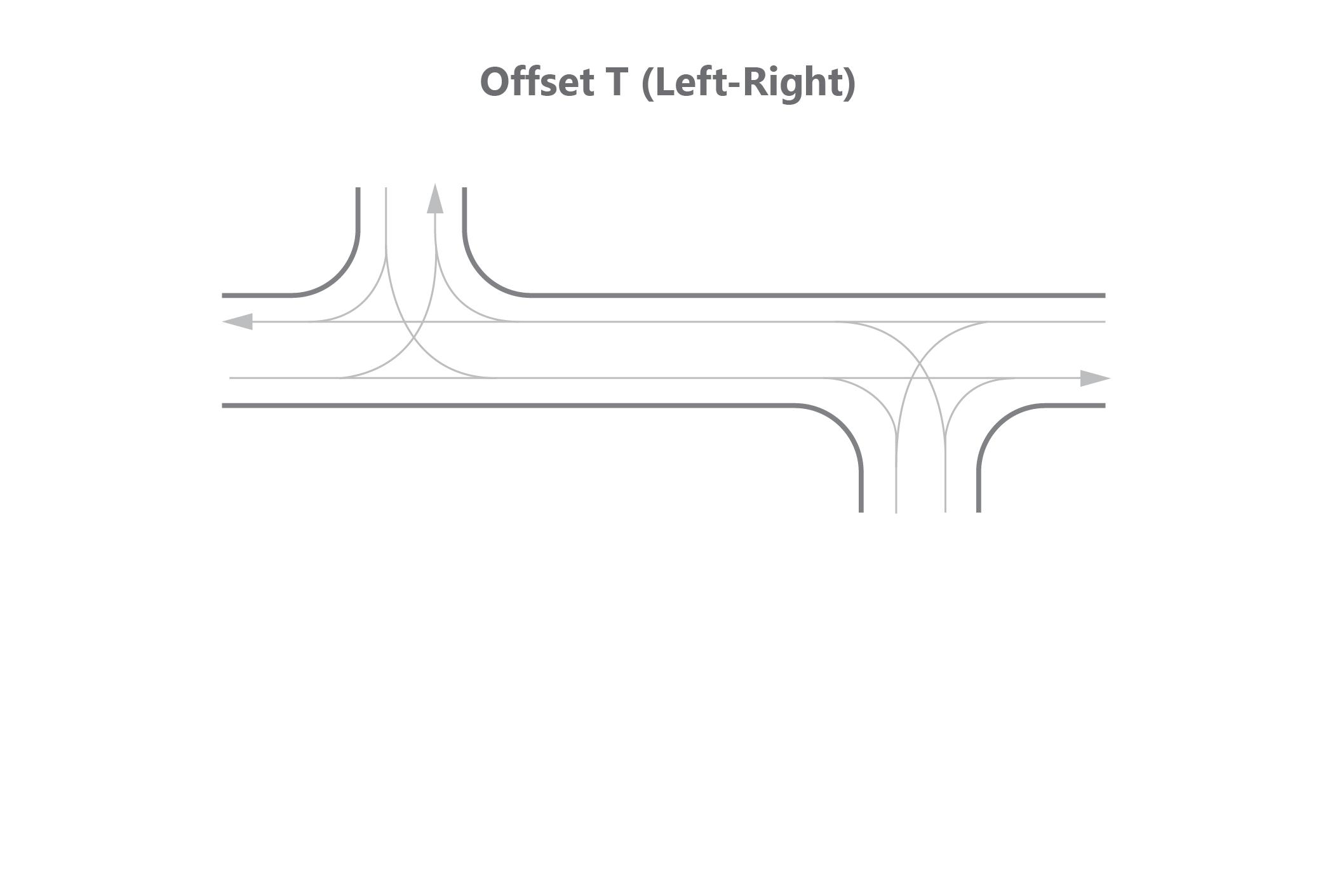 Phase 1
Phase 2
Phase 3
Phase 1
Phase 2
Phase 3
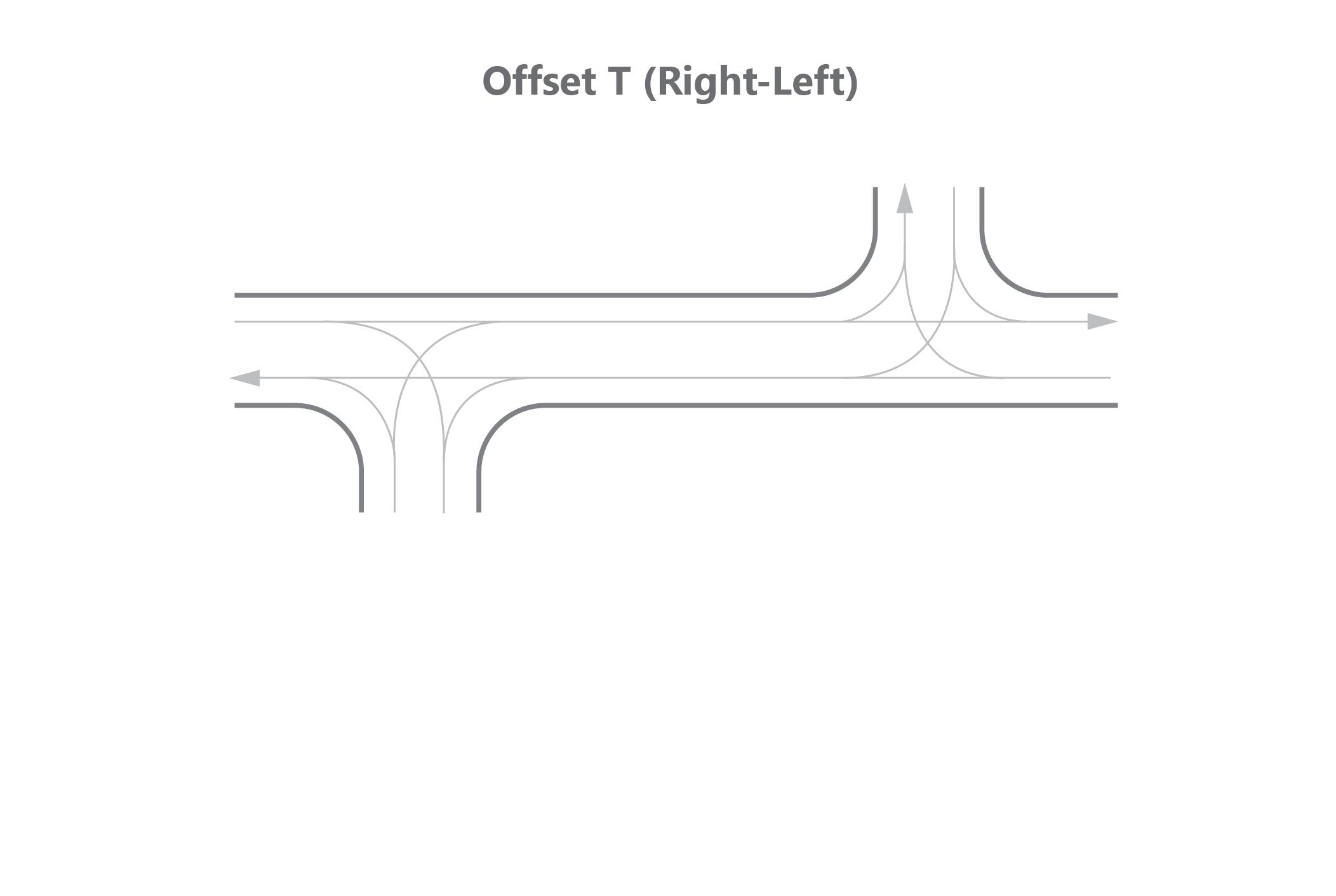 Phase 1
Phase 2
Phase 3
Phase 1
Phase 2
Phase 3
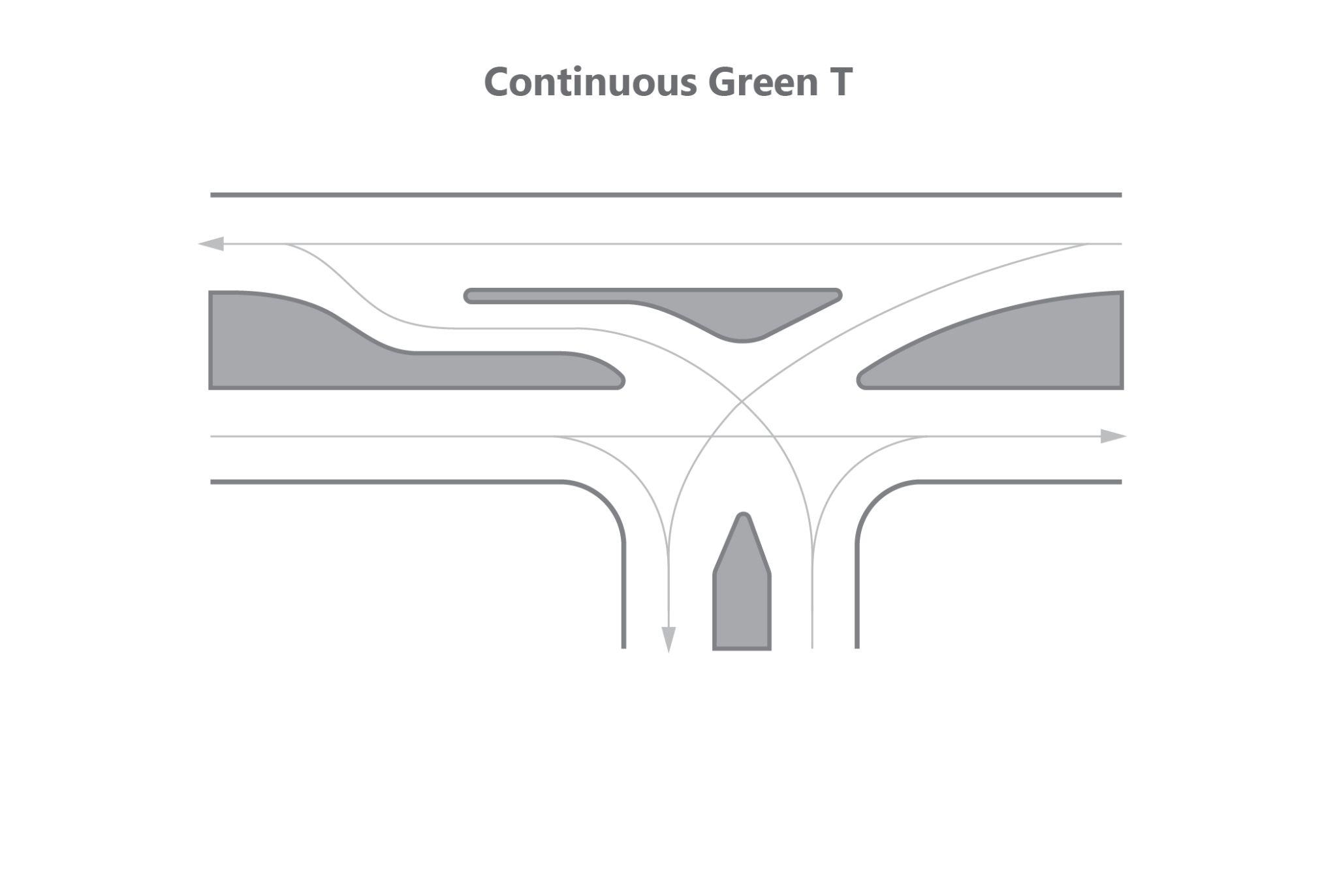 Phase 1
Phase 2
Phase 3
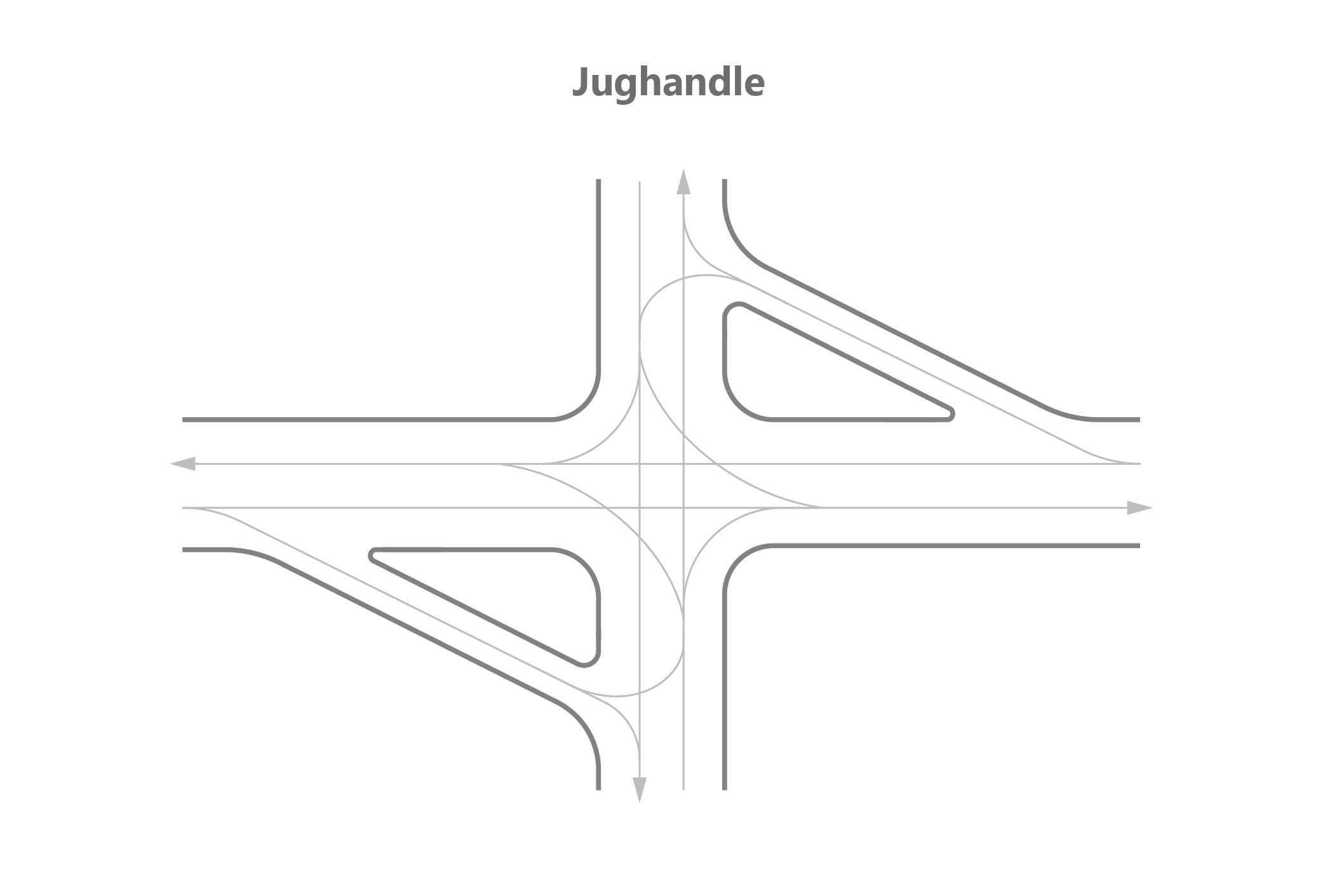 Phase 1
Phase 2
Phase 3
Phase 1
Phase 2
Phase 2
Phase 1
At-Grade Intersections
Grade-Separated Intersections
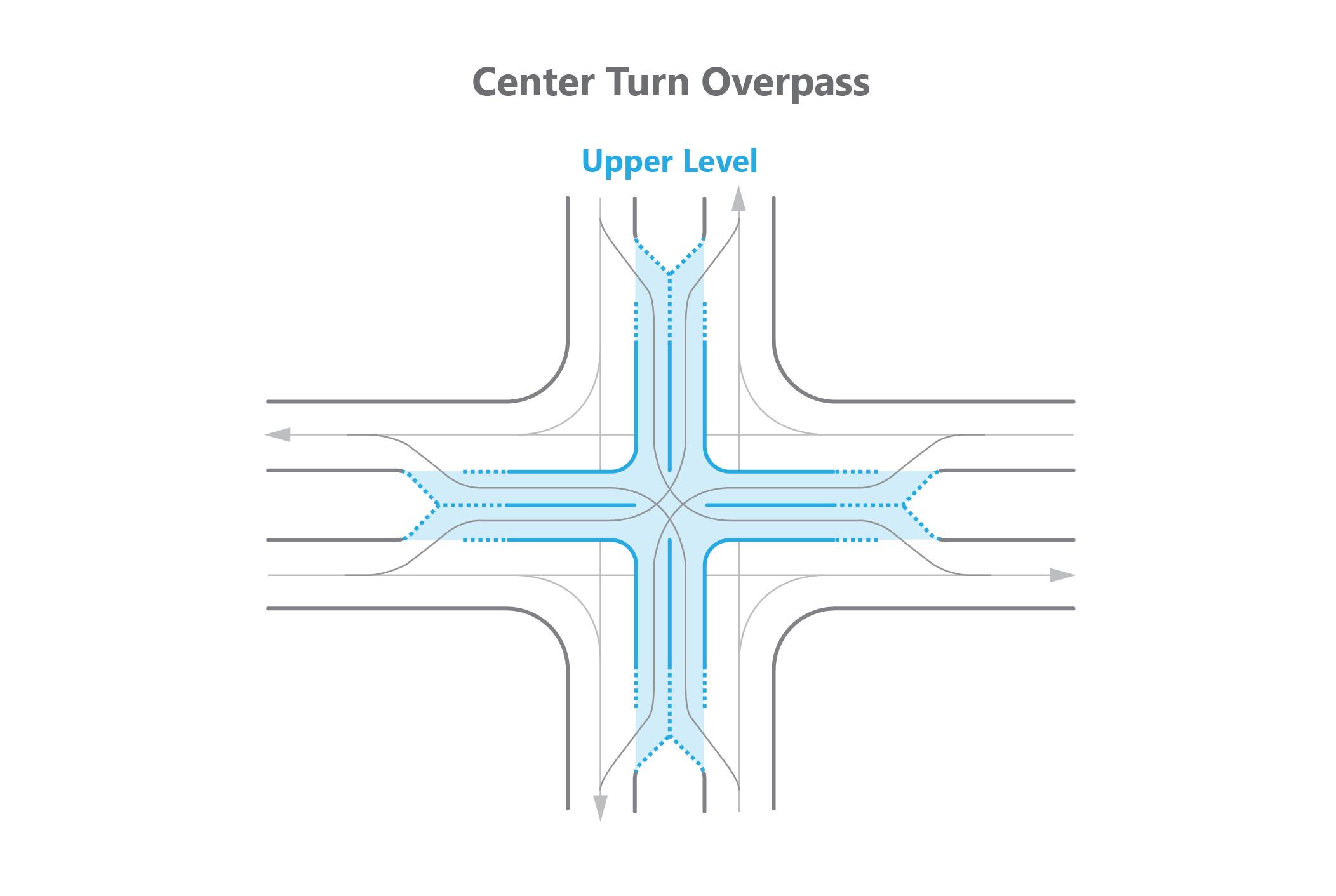 Phase 1
Phase 2
Phase 1
Phase 2
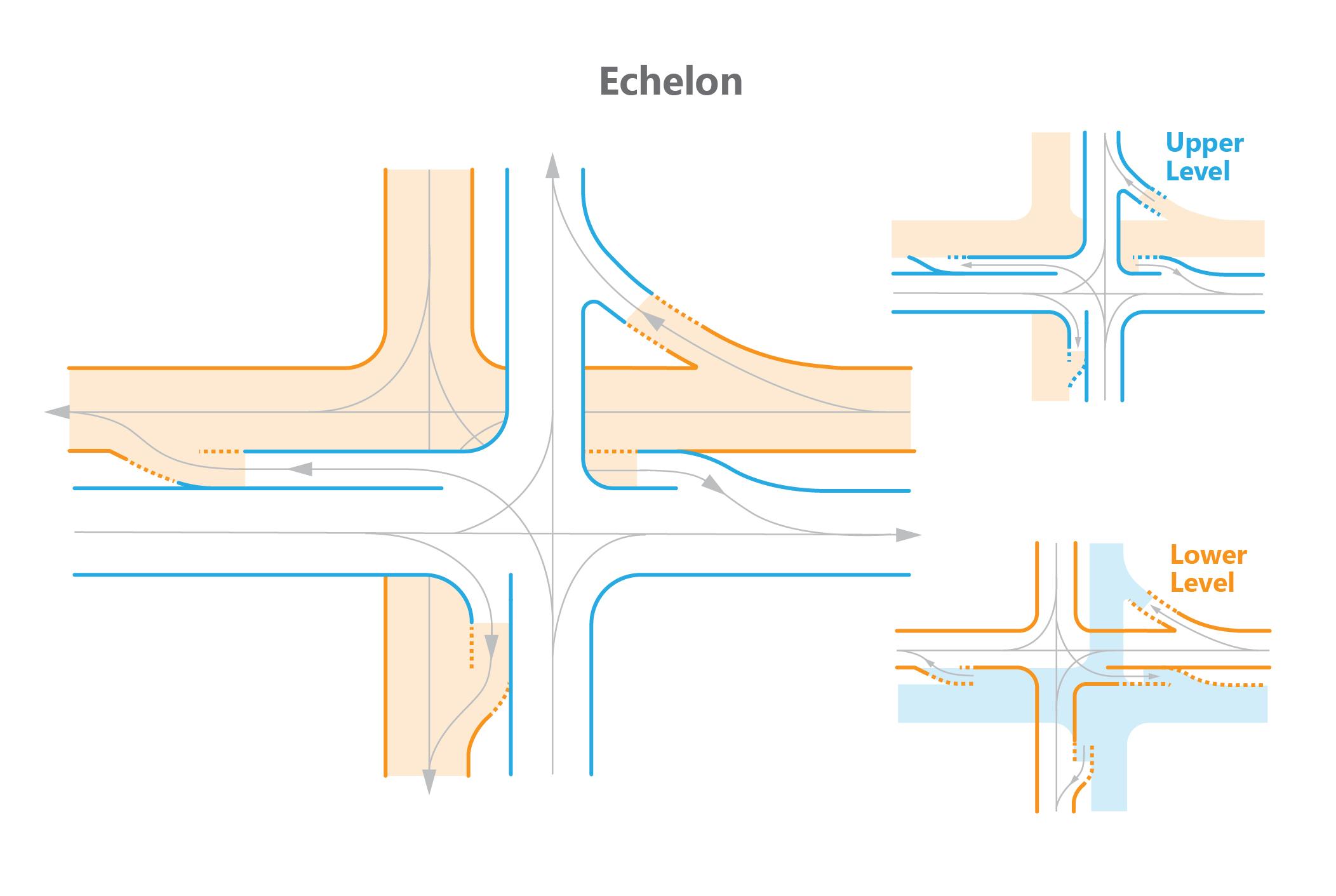 Phase 1
Phase 2
Phase 1
Phase 2
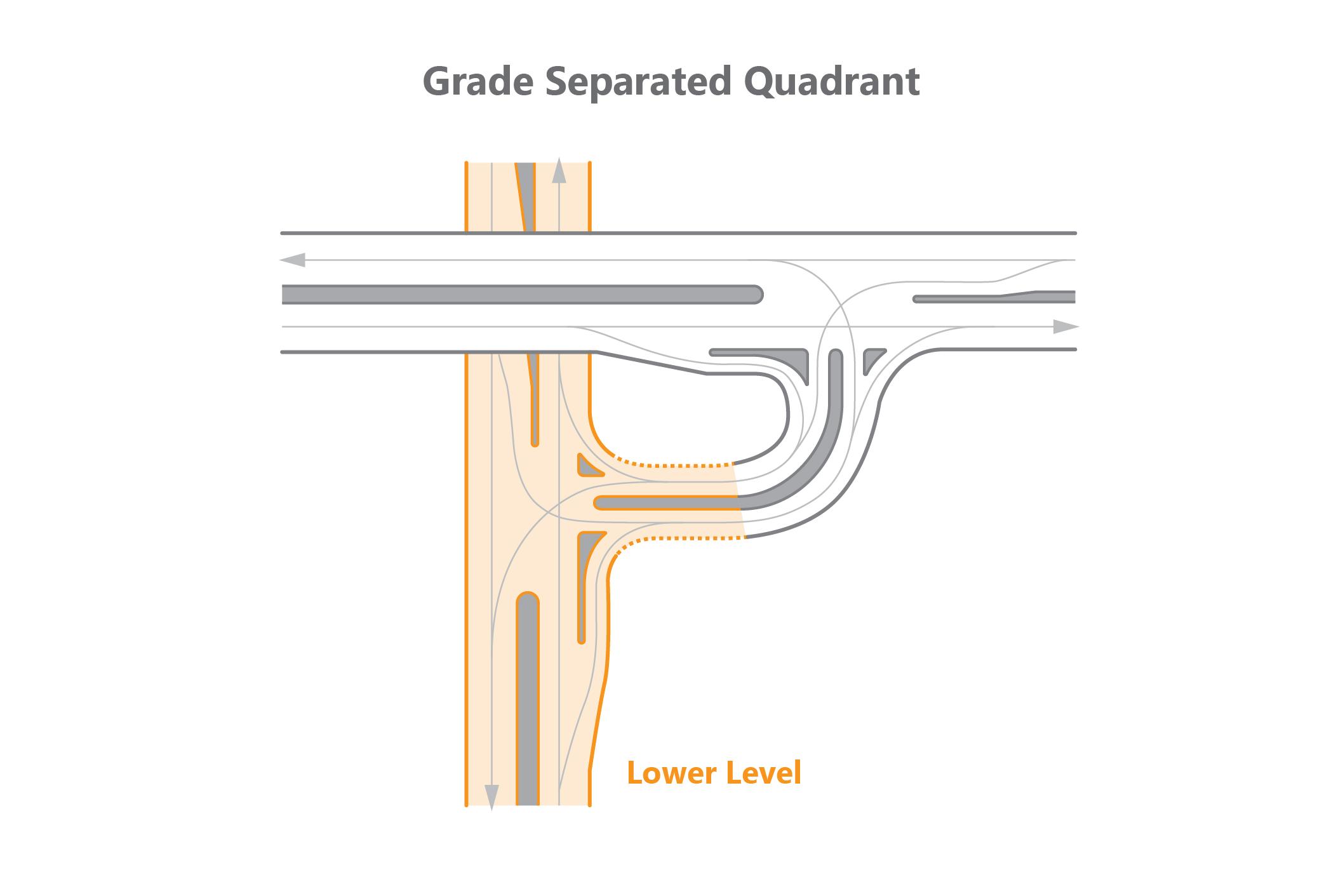 Phase 1
Phase 2
Phase 3
Phase 1
Phase 2
Phase 2
Phase 3
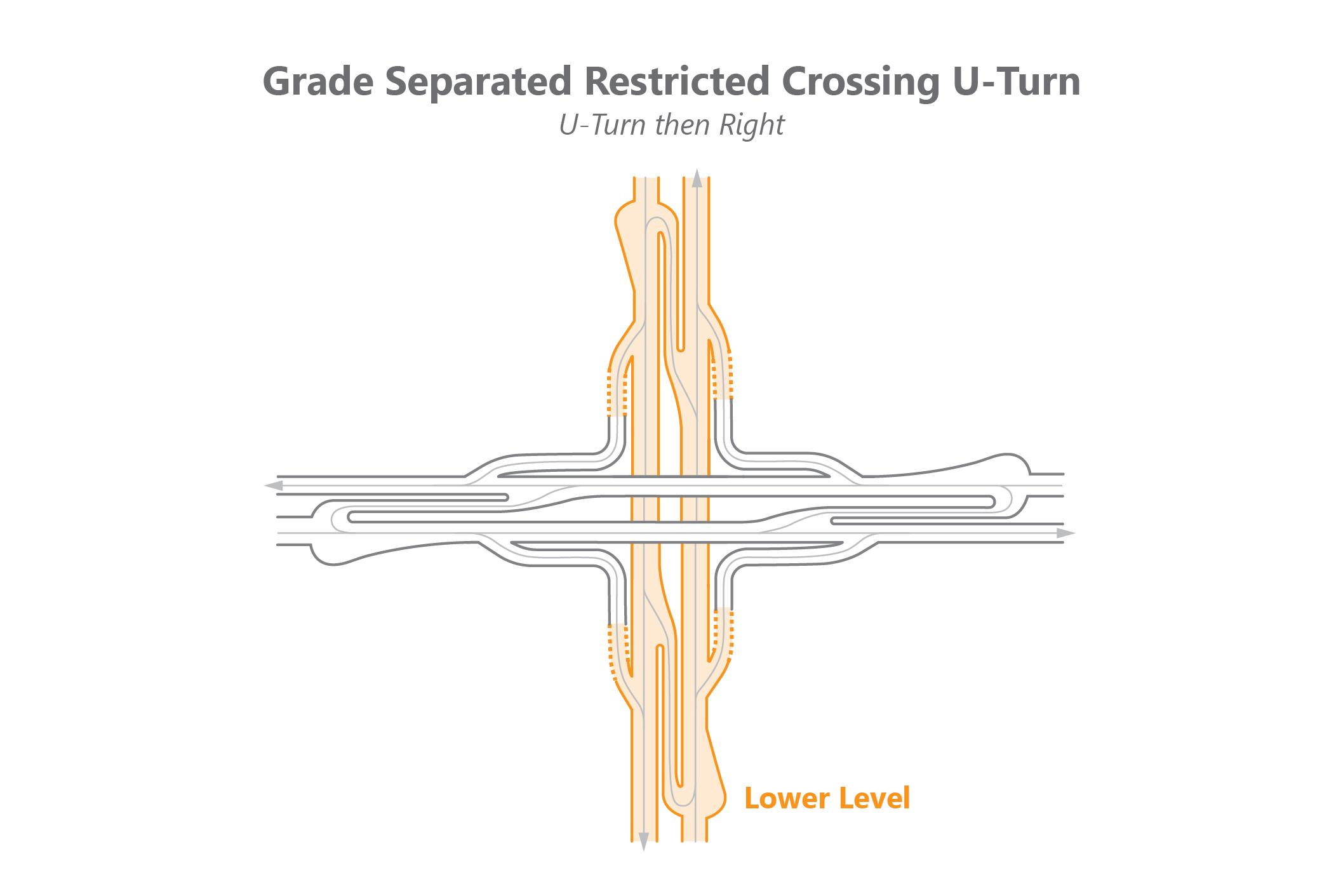 Phase 1
Phase 2
Phase 1
Phase 2
Phase 1
Phase 2
Phase 1
Phase 2
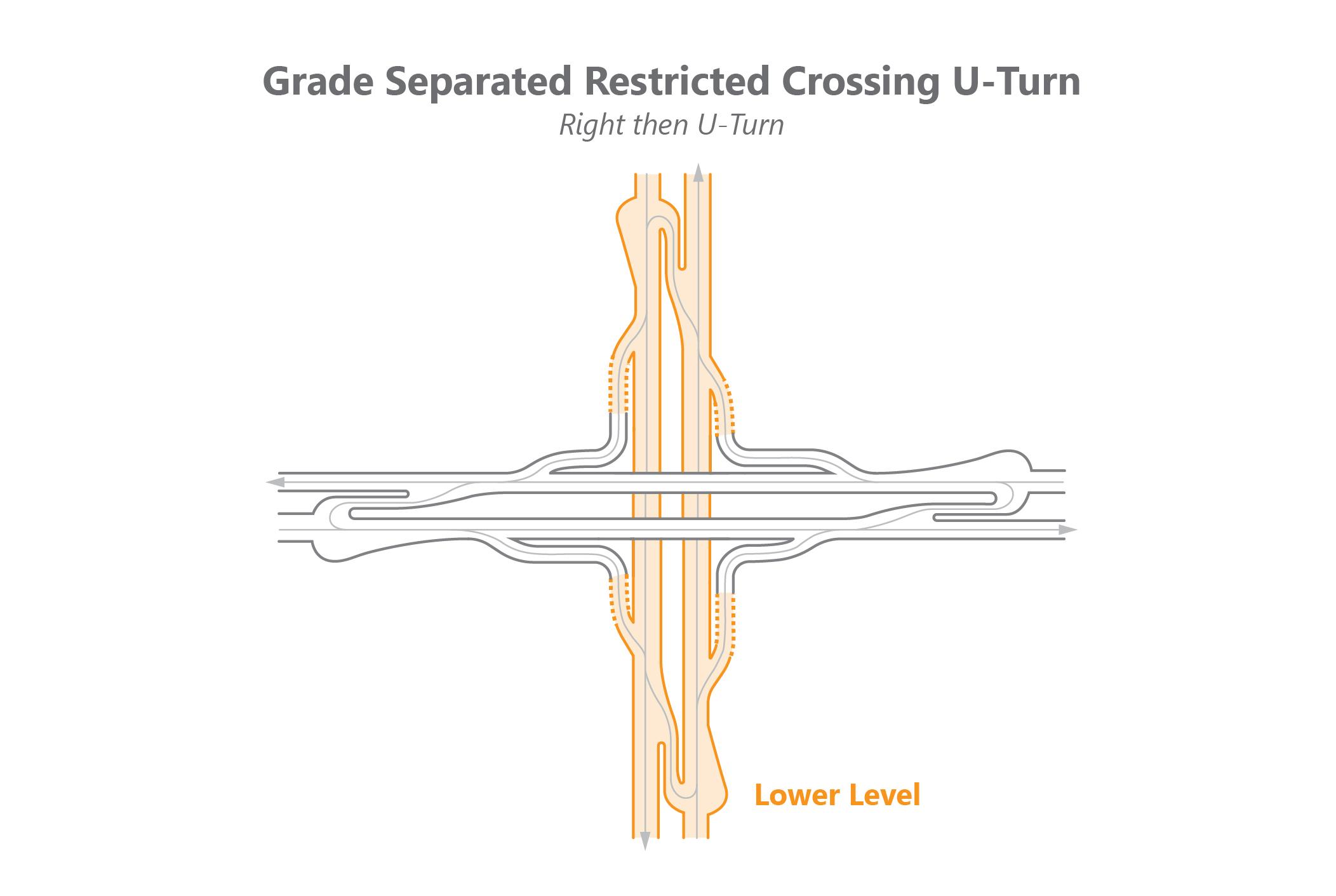 Phase 1
Phase 2
Phase 1
Phase 2
Phase 1
Phase 2
Phase 1
Phase 2
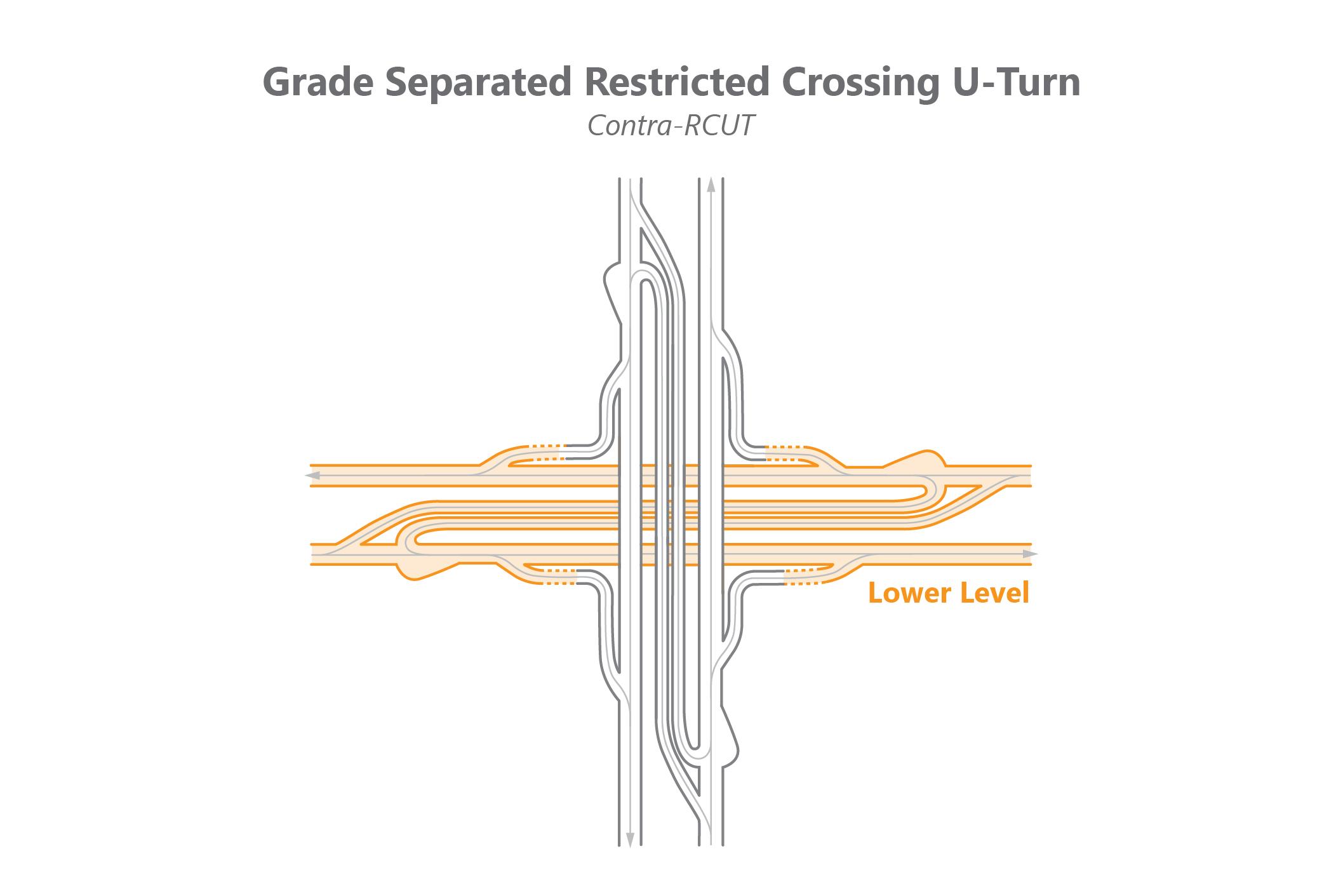 Phase 1
Phase 2
Phase 1
Phase 2
Phase 1
Phase 2
Phase 1
Phase 2
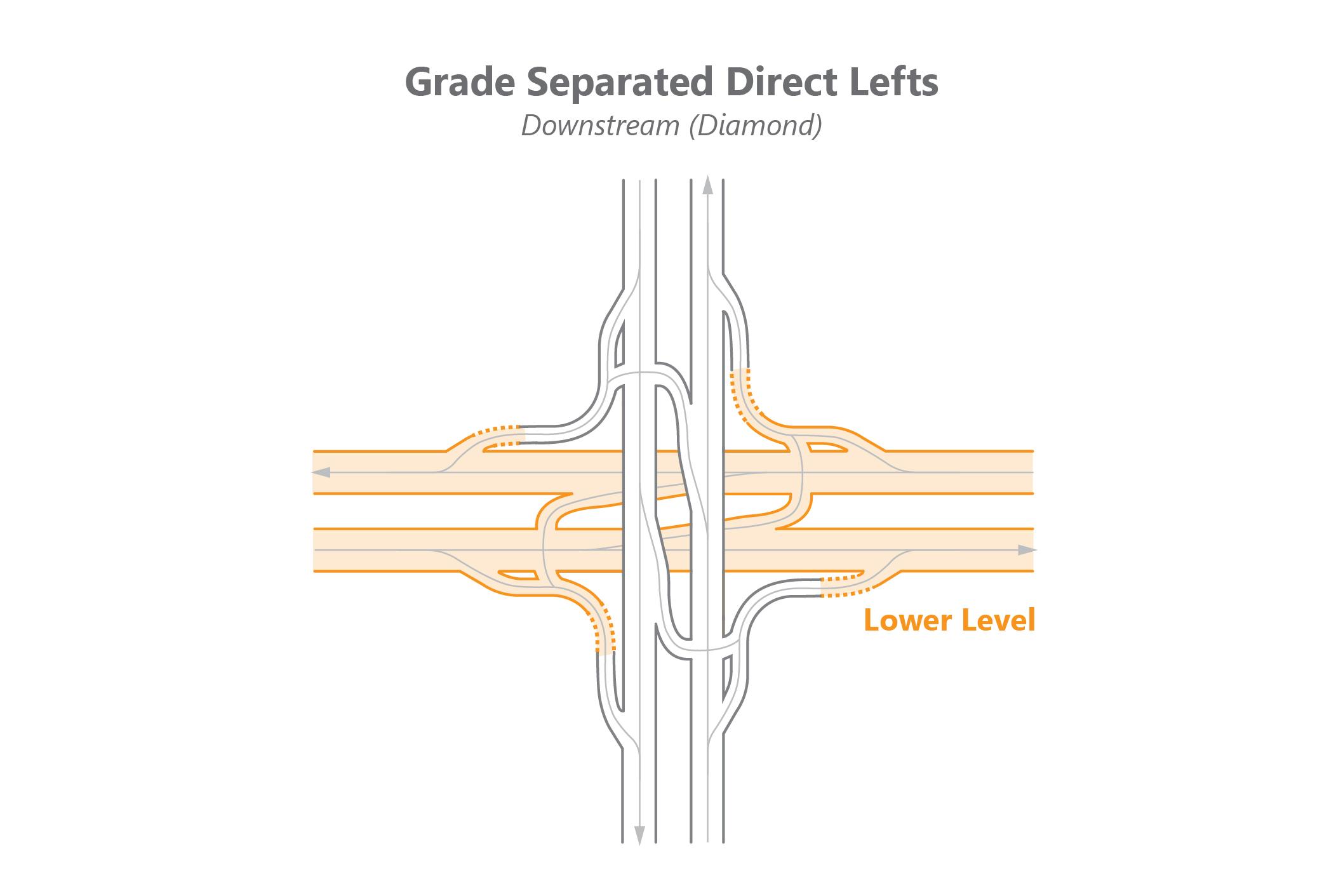 Phase 1
Phase 2
Phase 1
Phase 2
Phase 1
Phase 2
Phase 1
Phase 2
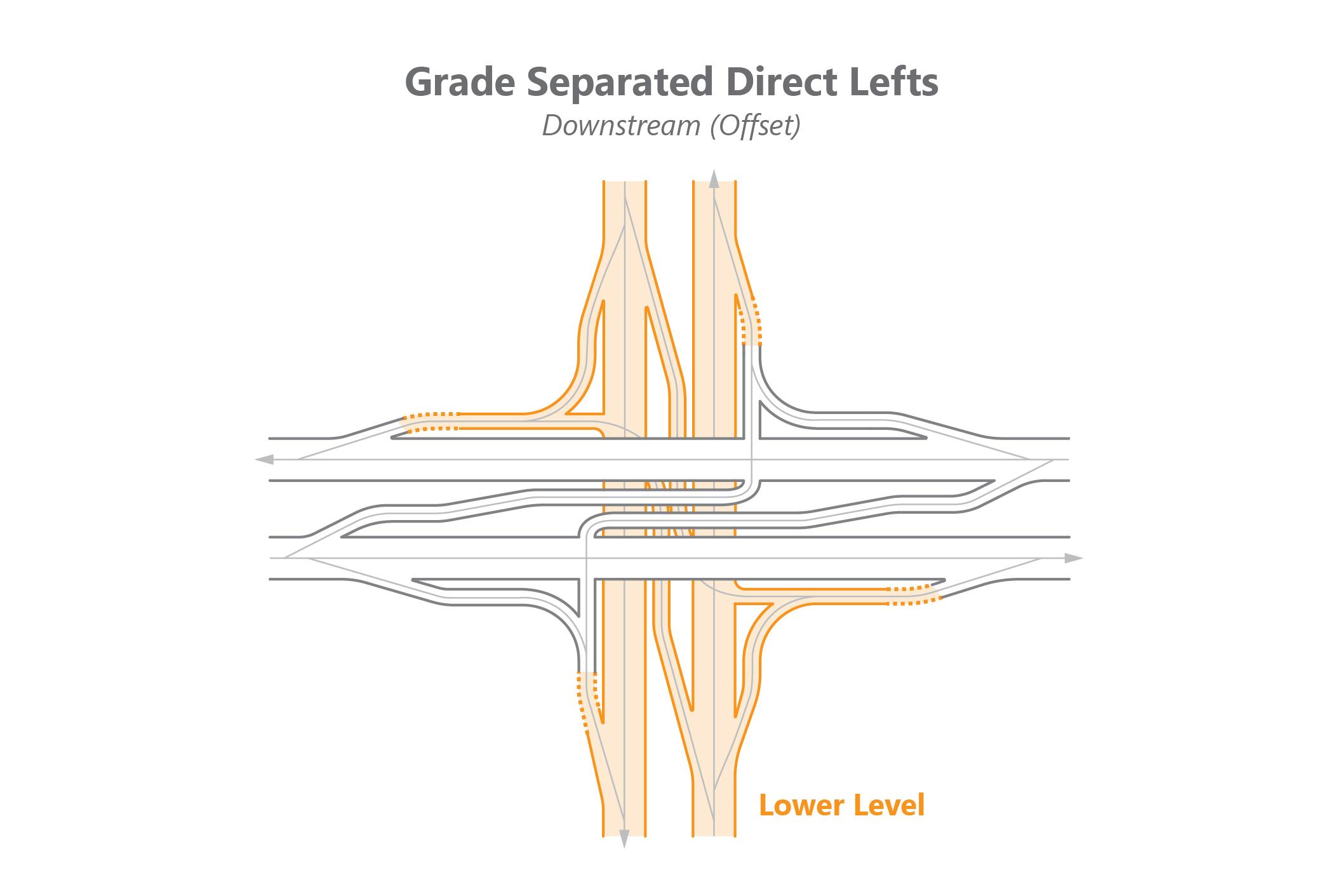 Phase 1
Phase 2
Phase 1
Phase 2
Phase 1
Phase 2
Phase 1
Phase 2
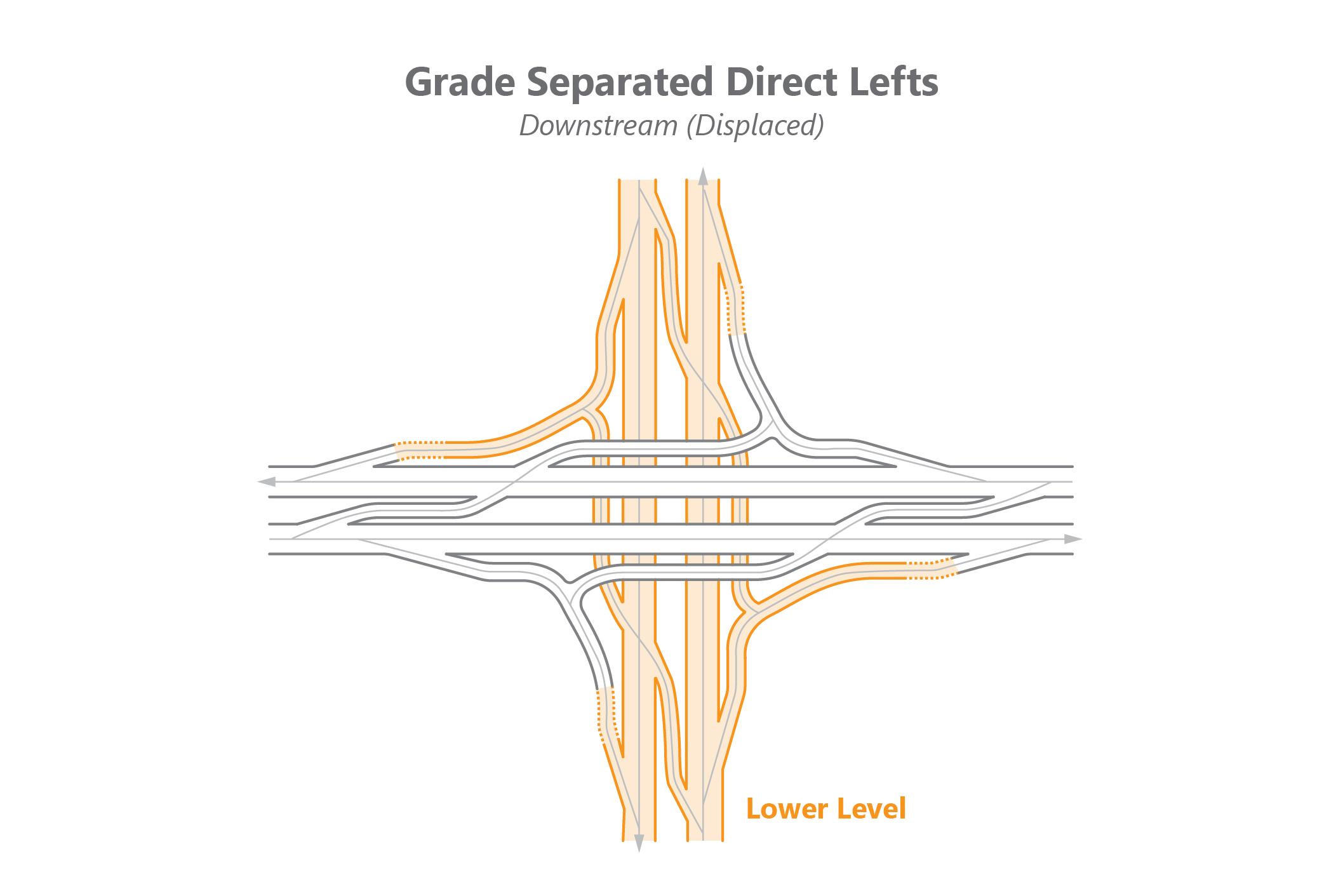 Phase 1
Phase 2
Phase 1
Phase 2
Phase 1
Phase 2
Phase 1
Phase 2
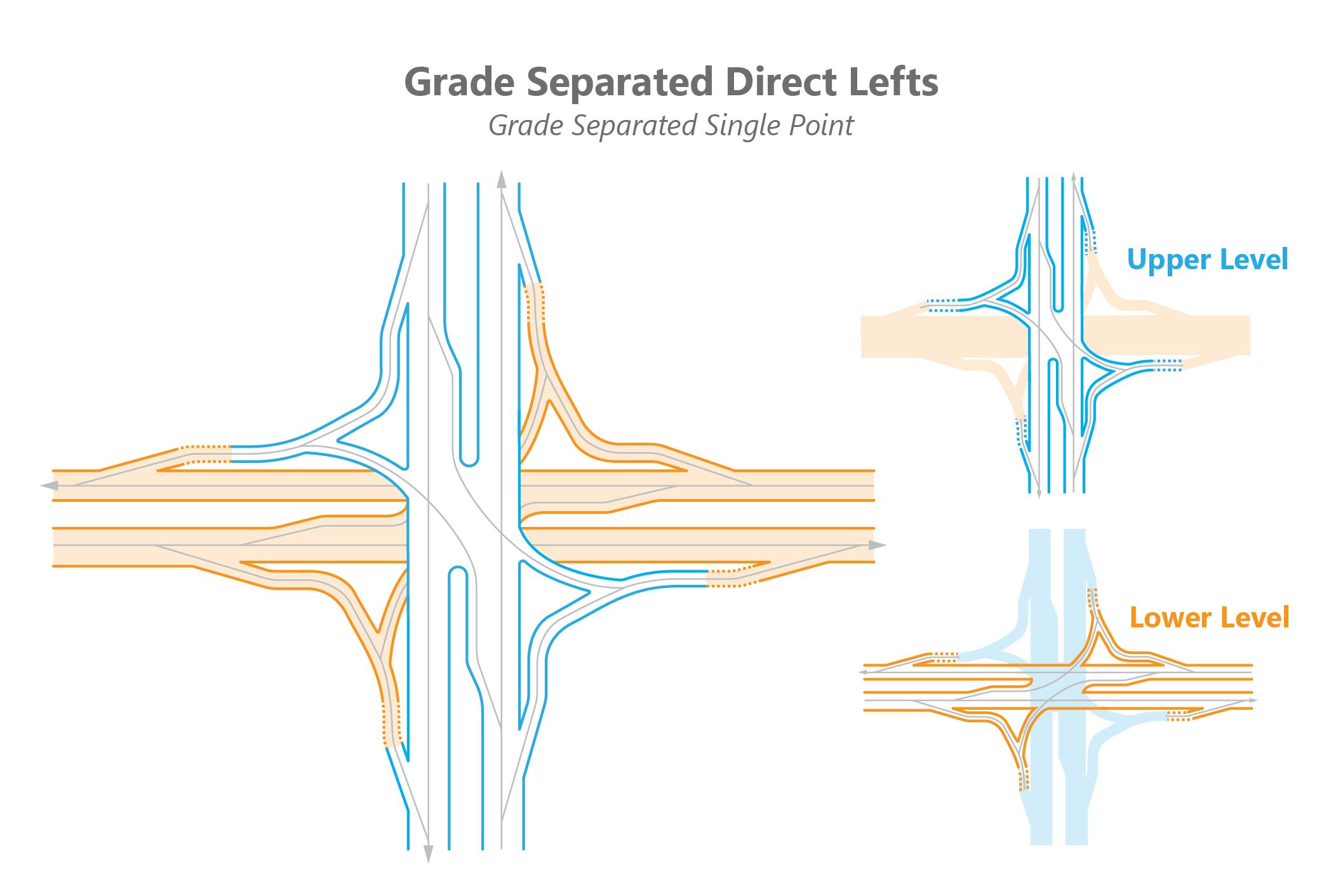 Phase 1
Phase 2
Phase 1
Phase 2
At-Grade Intersections
Alternative Service Interchanges
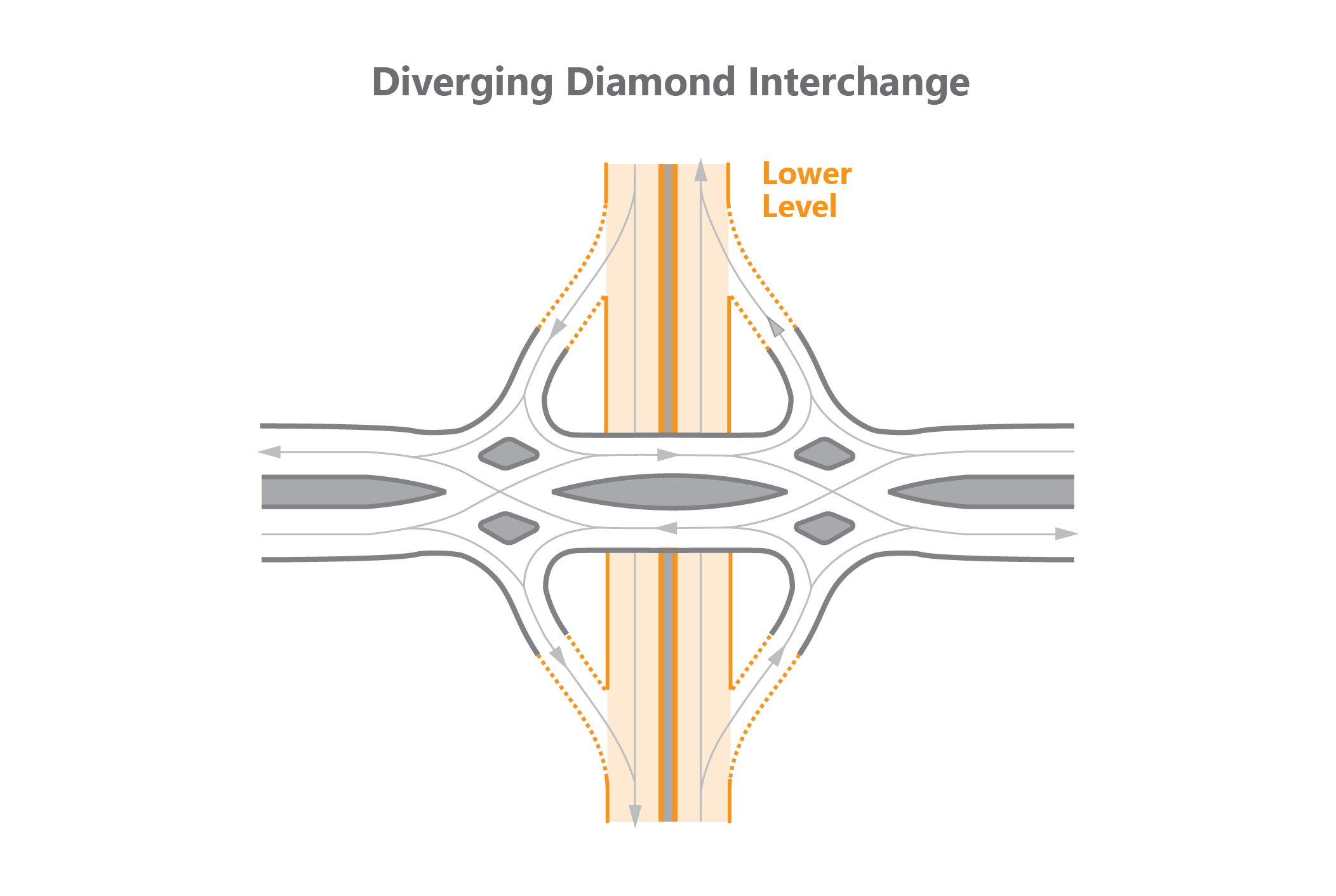 Phase 1
Phase 1
Phase 2
Phase 2
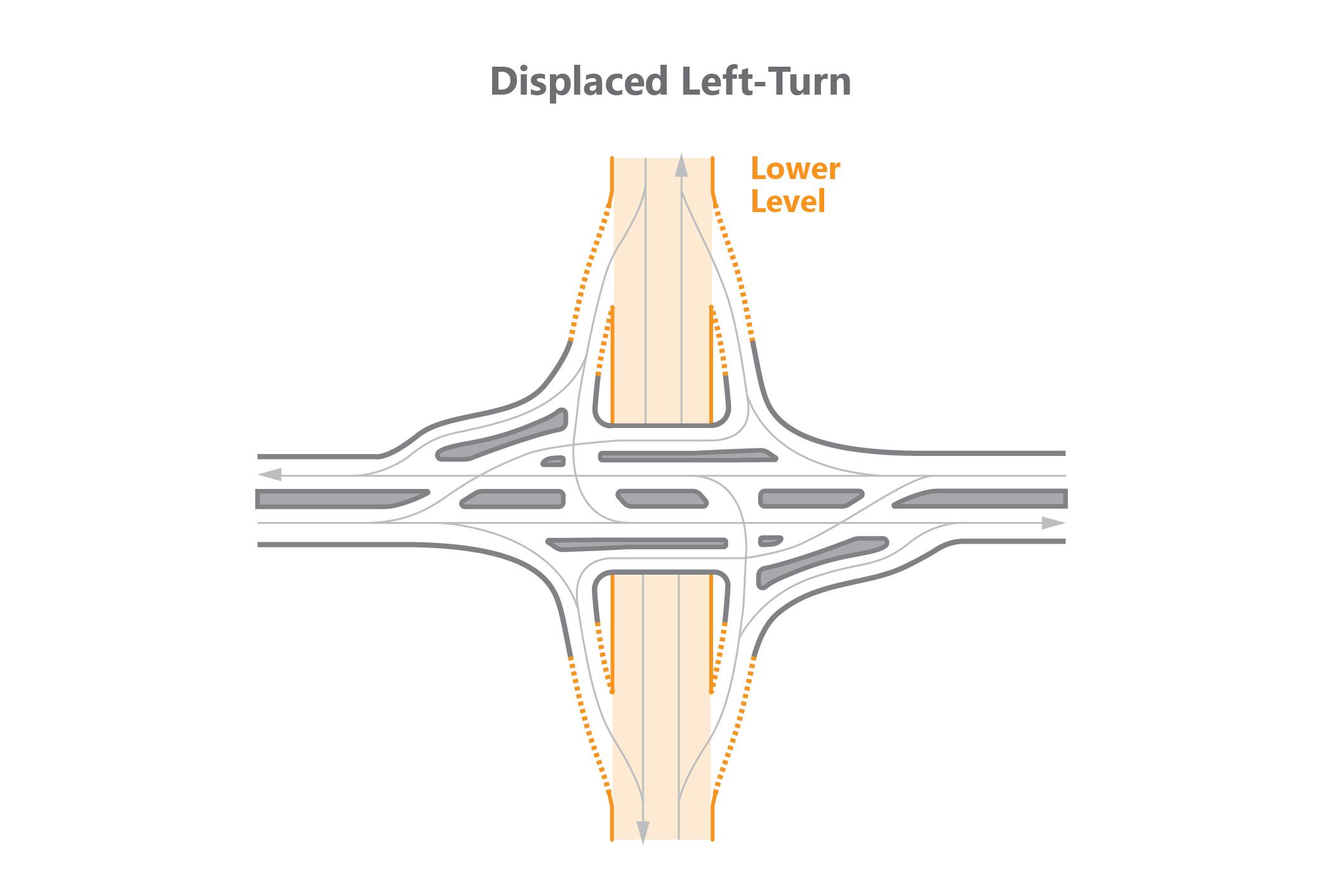 Phase 1
Phase 2
Phase 3
Phase 1
Phase 2
Phase 1
Phase 2
Phase 1
Phase 2
Phase 3
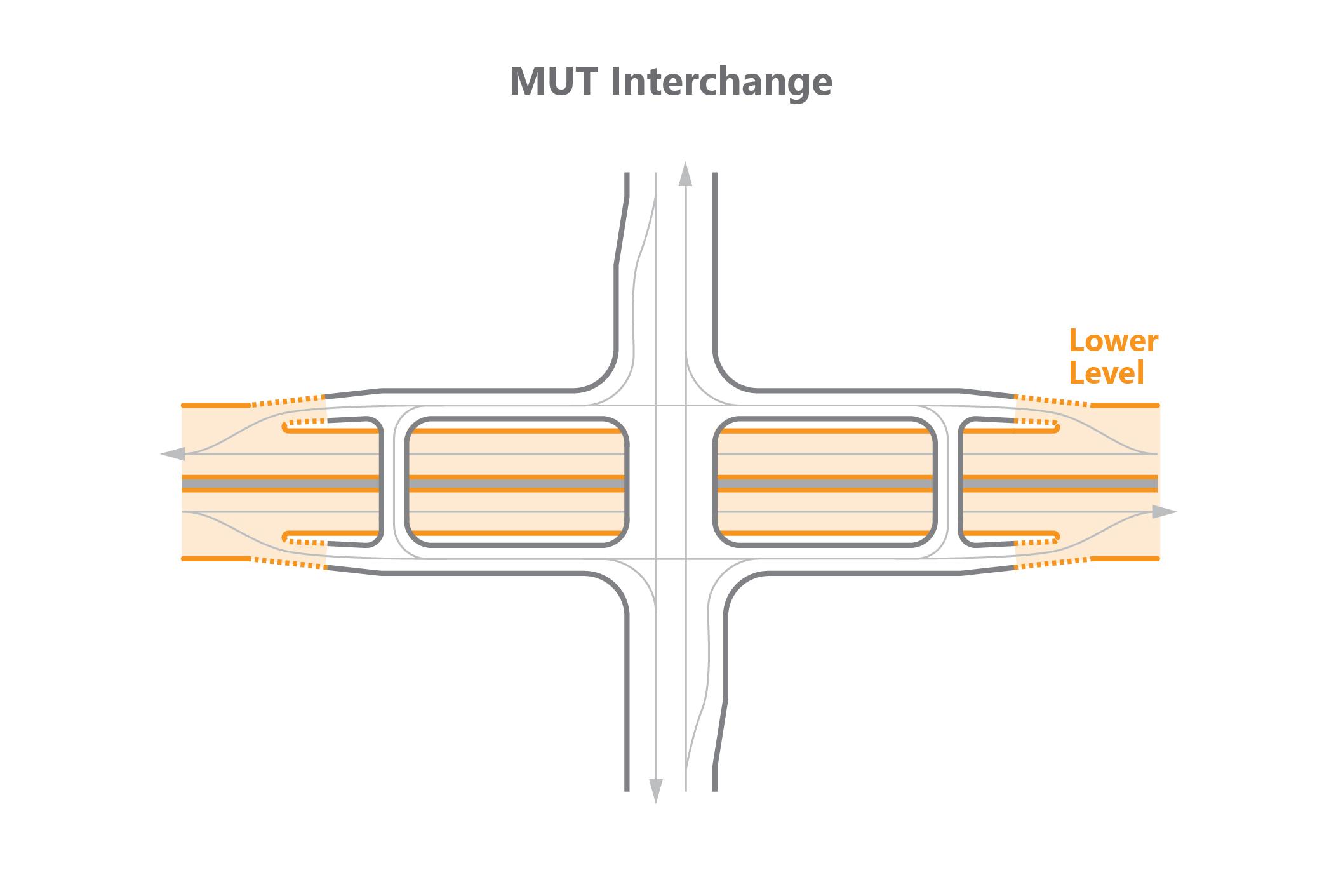 Phase 2
Phase 1
Phase 1
Phase 2
Phase 1
Phase 2
Phase 2
Phase 1
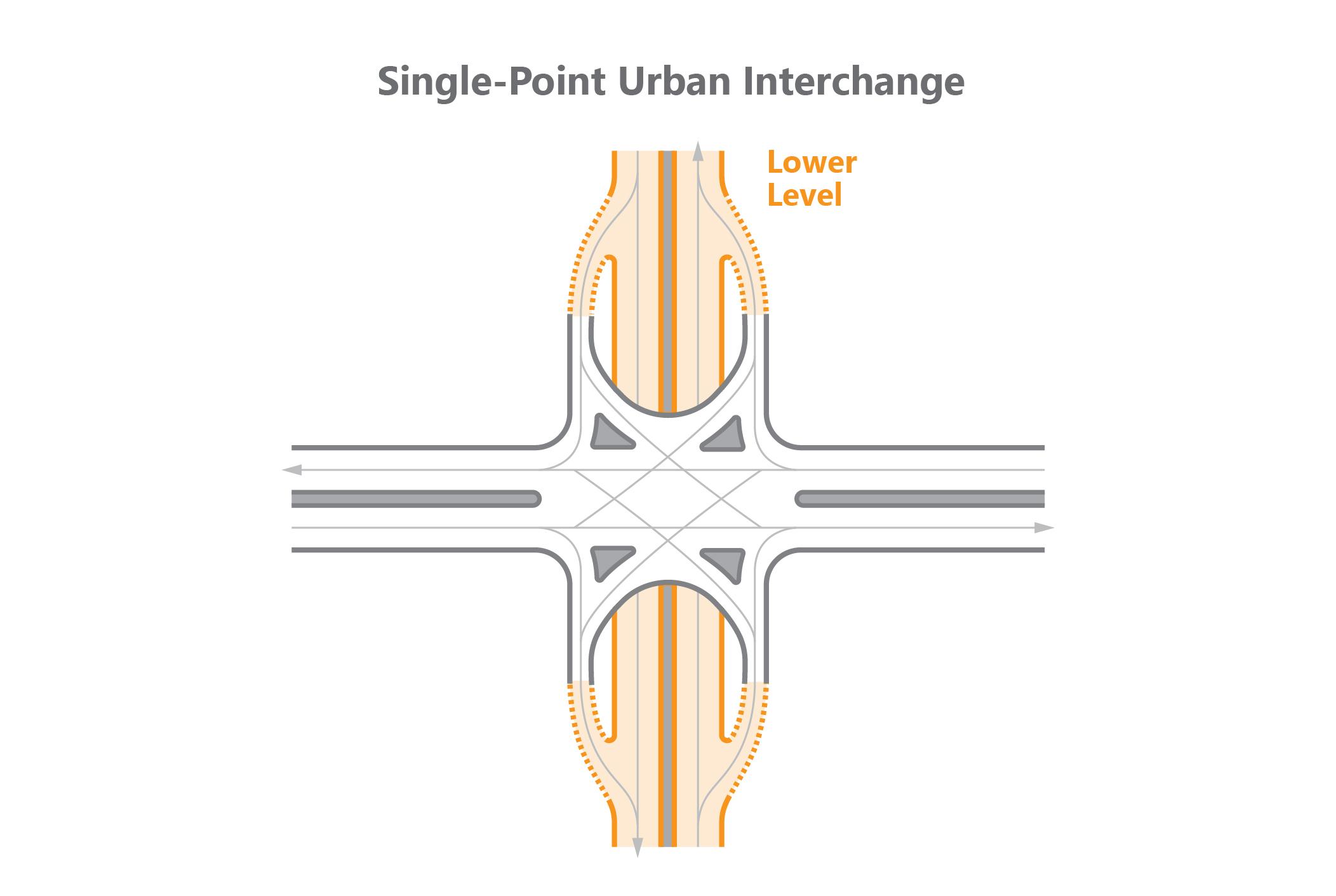 Phase 1
Phase 2
Phase 3
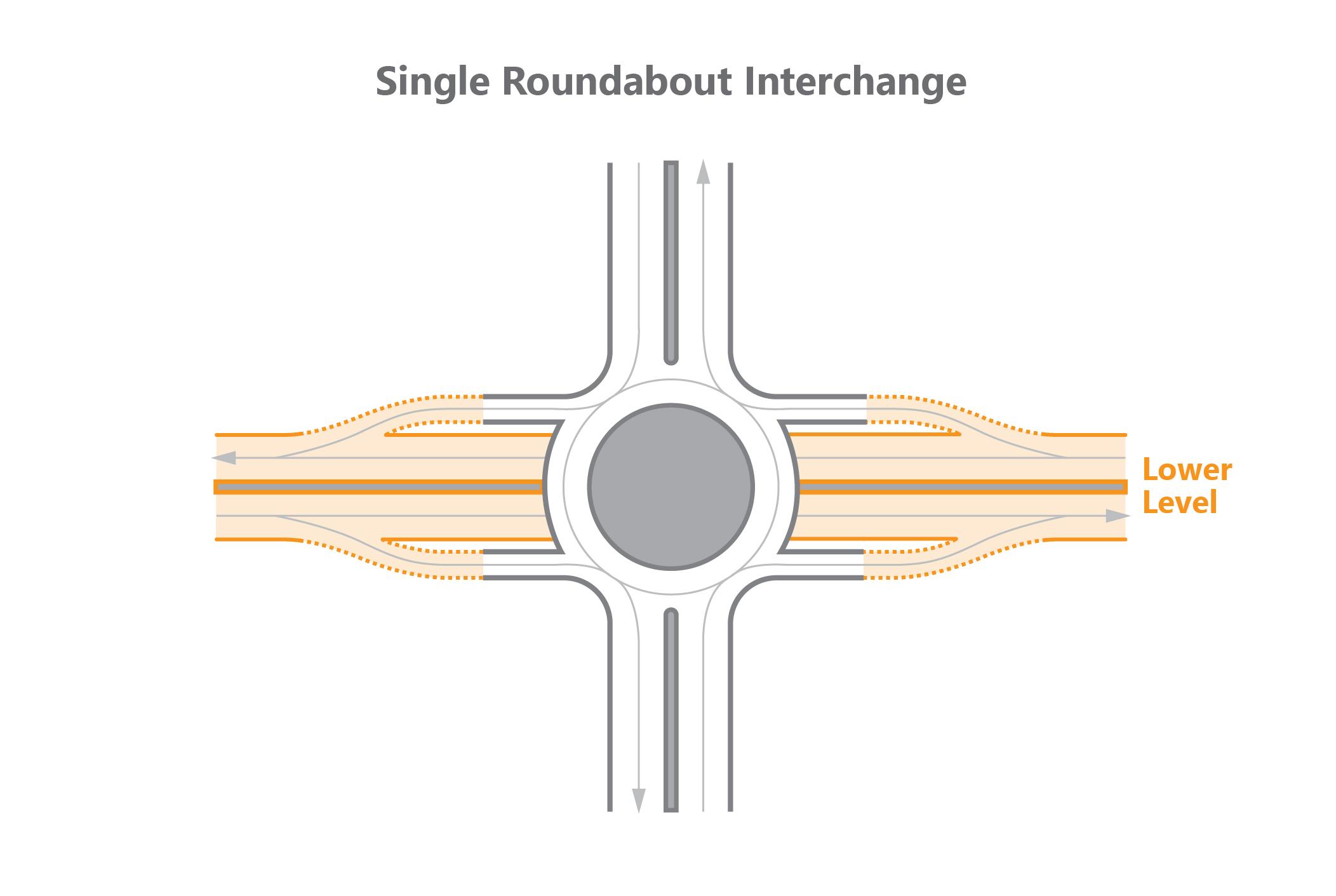 Phase 1
Phase 2
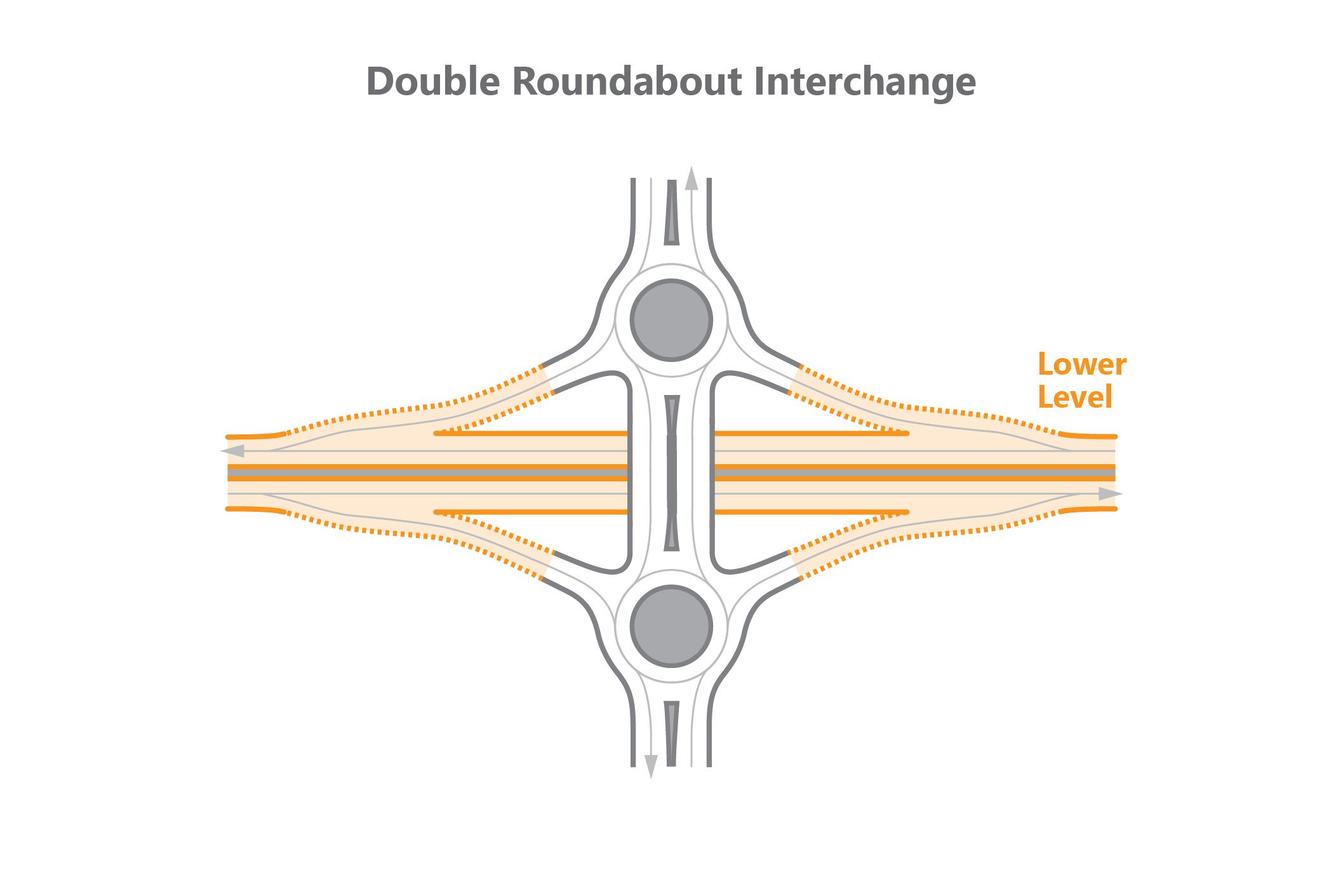 Phase 1
Phase 2
Phase 1
Phase 2
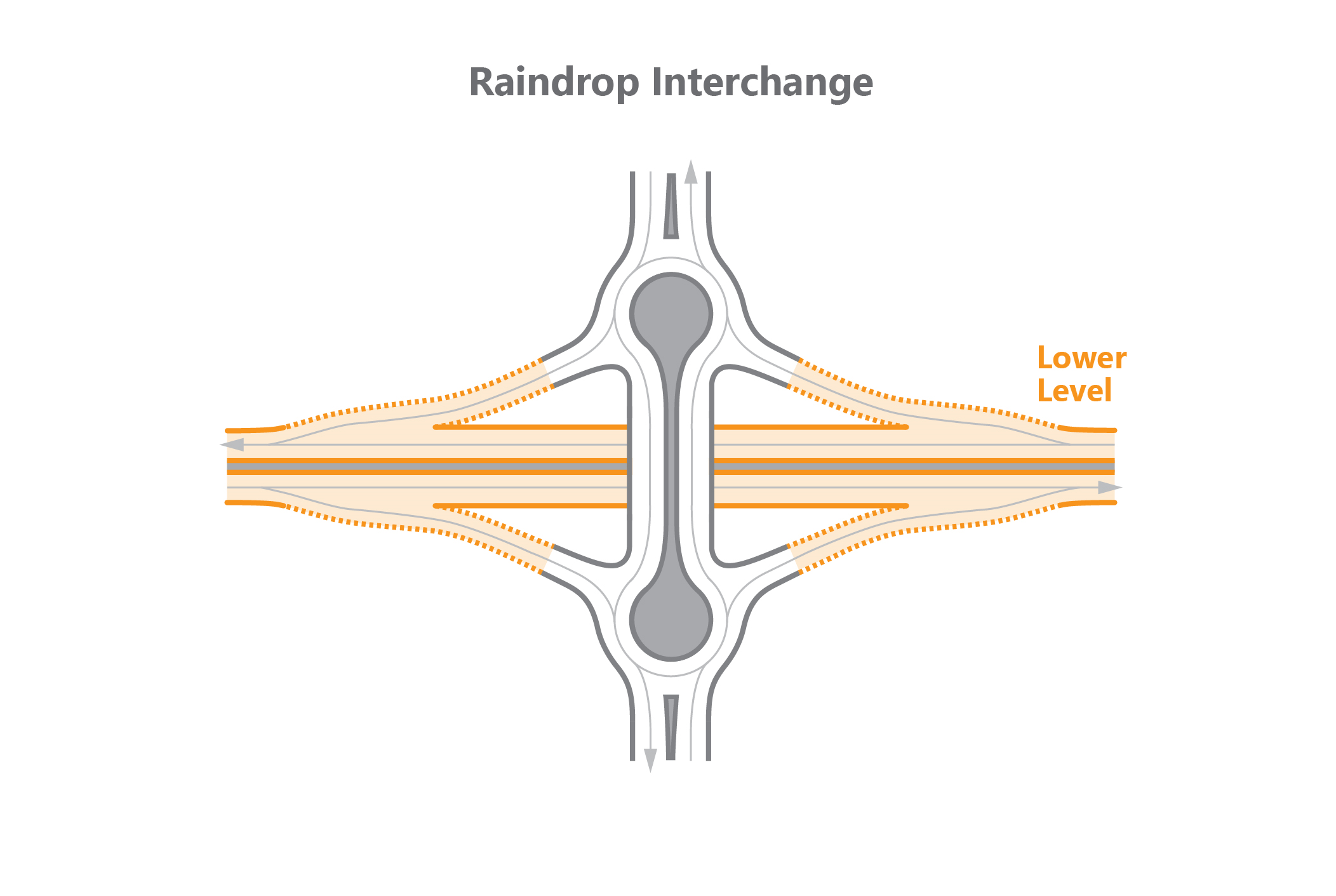 Phase 1
Phase 2
Phase 1
Phase 2